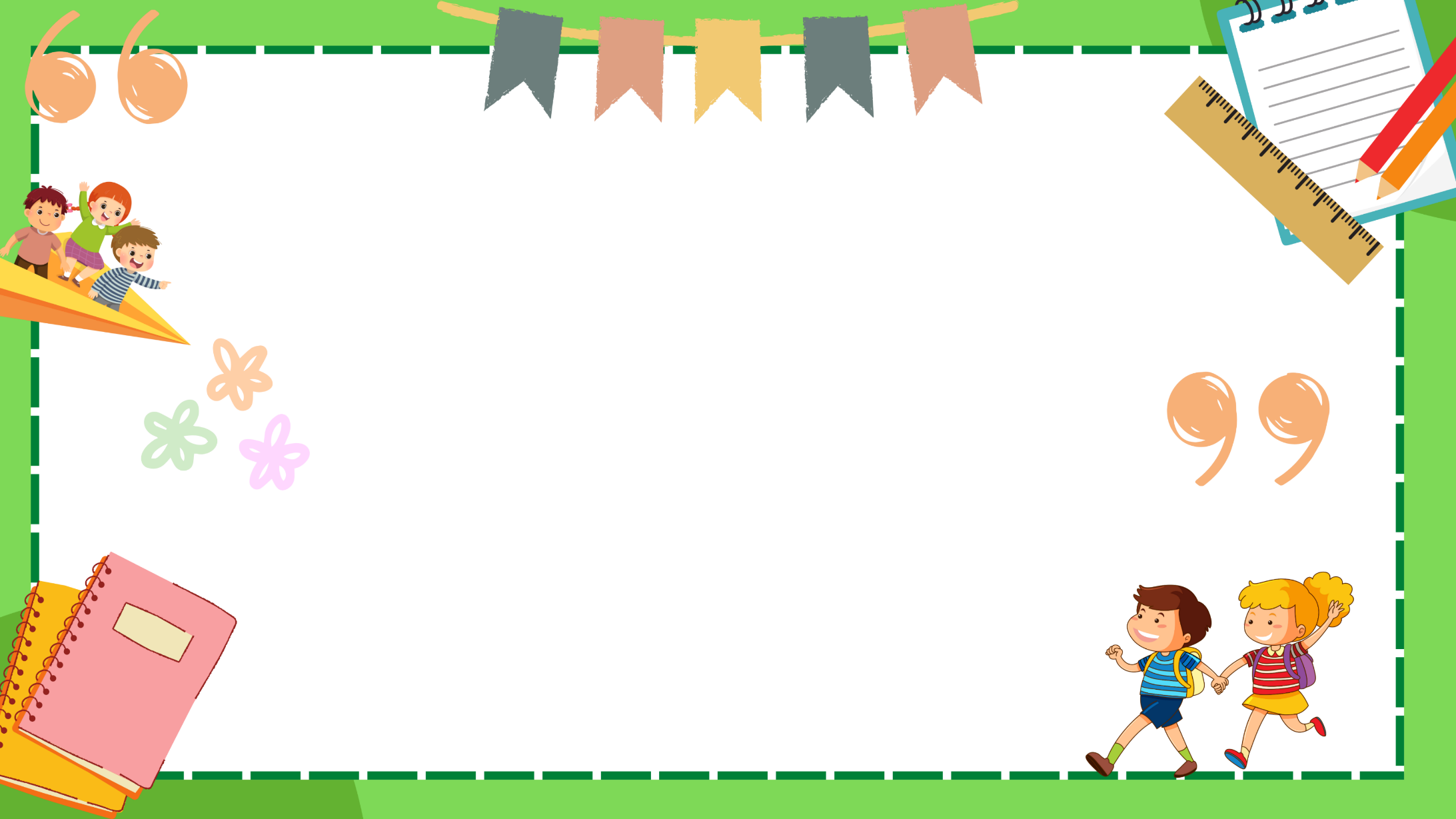 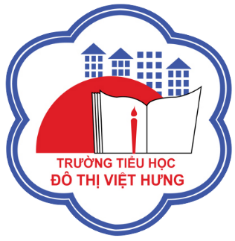 ỦY BAN NHÂN DÂN QUẬN LONG BIÊN
TRƯỜNG TIỂU HỌC ĐÔ THỊ VIỆT HƯNG
BÀI GIẢNG ĐIỆN TỬ
KHỐI 3
MÔN: TIẾNG VIỆT
KHỞI ĐỘNG
TRÒ CHƠI: LẬT MẢNH GHÉP
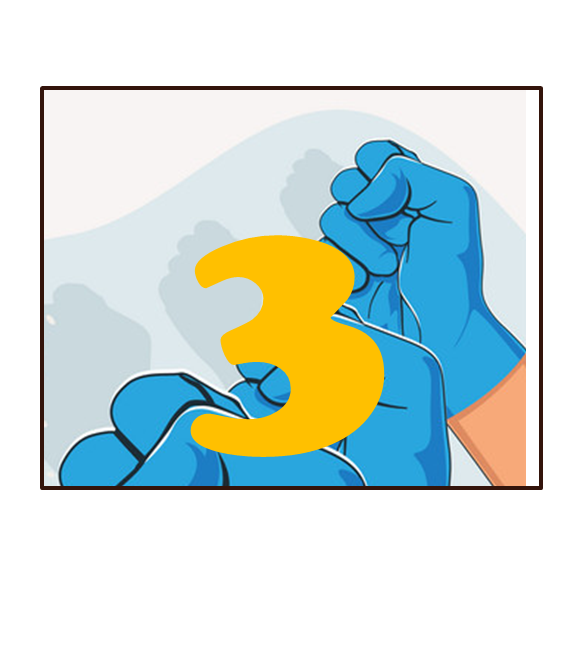 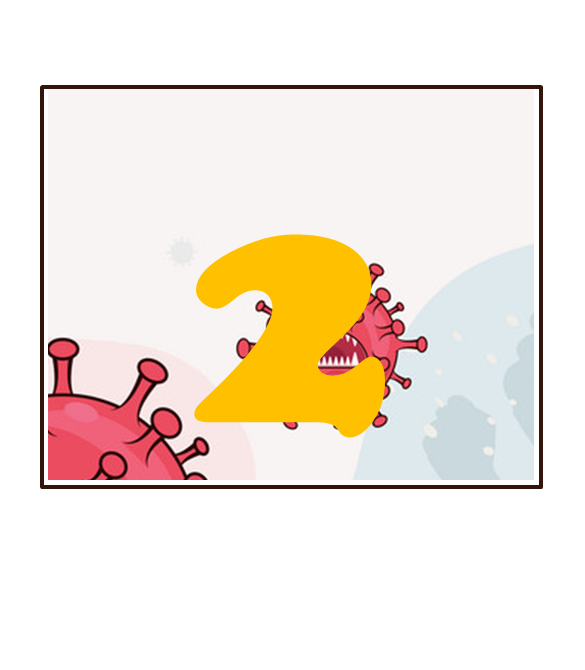 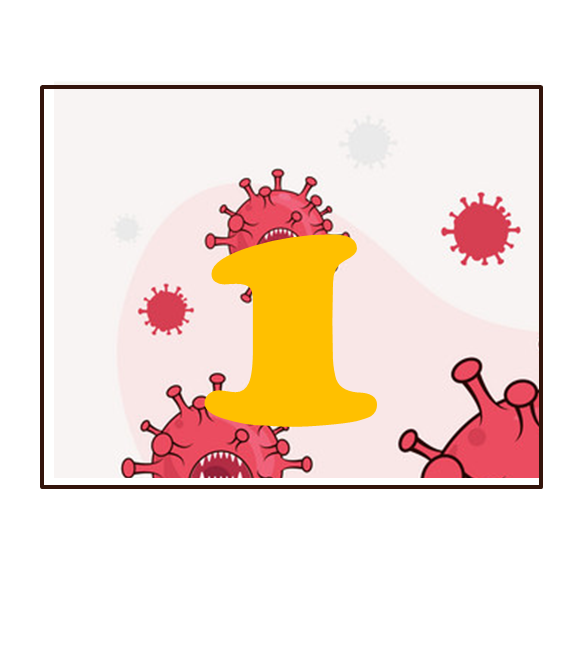 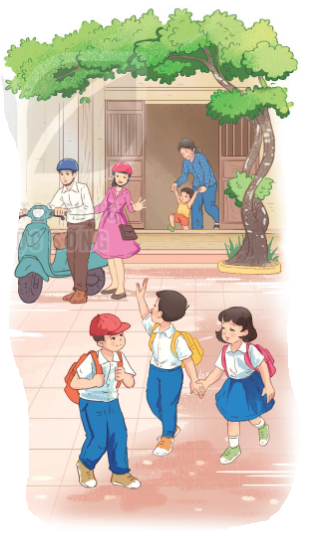 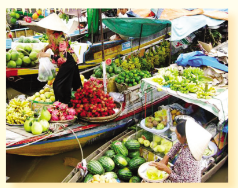 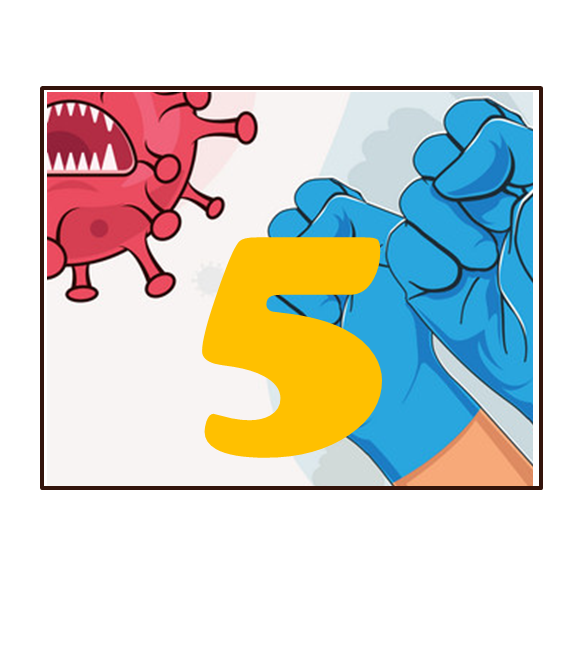 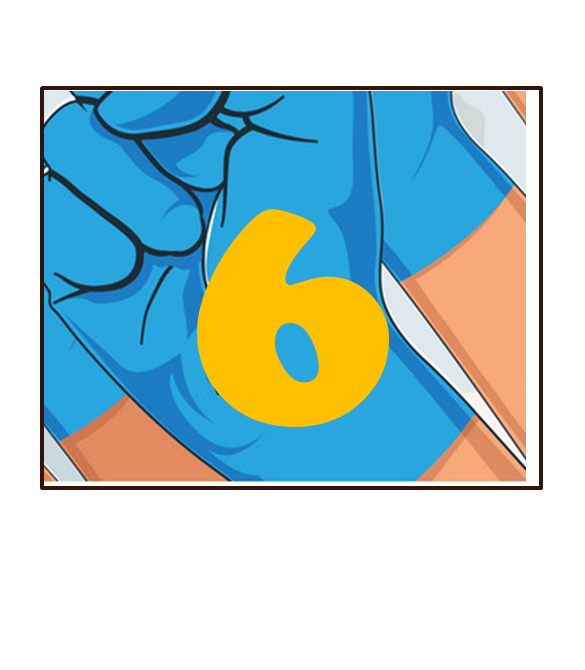 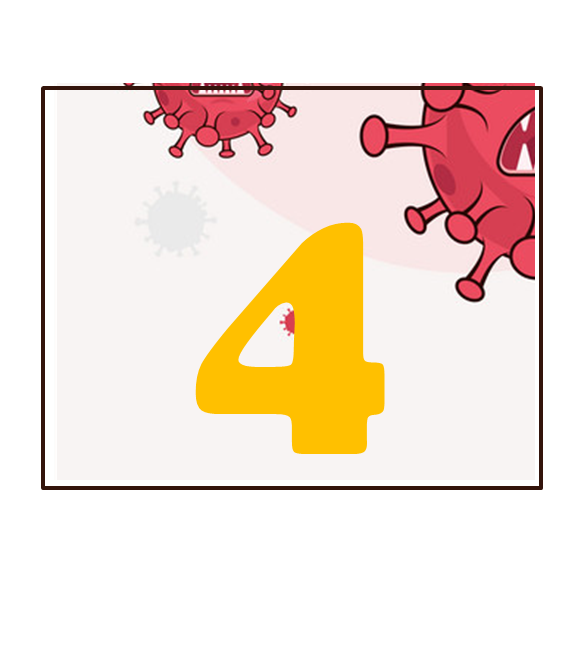 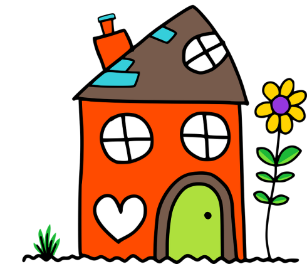 Em hiểu vì sao dòng sông được đặt tên là 
sông Hương?
Dòng sông được đặt tên là sông Hương vì xưa kia, dòng nước ở đây thường thoảng lên một mùi hương dìu dịu bởi nguồn sông chảy qua một cánh rừng mọc dày một loài cỏ có tên là thạch xương bồ.
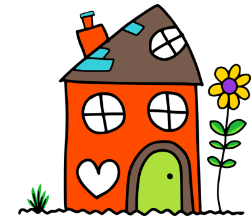 Câu mở đầu đoạn 3 gọi sông Hương là gì?
Câu mở đầu đoạn 3 gọi sông Hương là bức tranh phong cảnh khổ dài mà mỗi đoạn, mỗi khúc đều có vẻ đẹp riêng của nó.
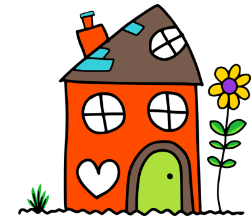 Chúc mừng bạn đã chọn trúng mảnh ghép may mắn!
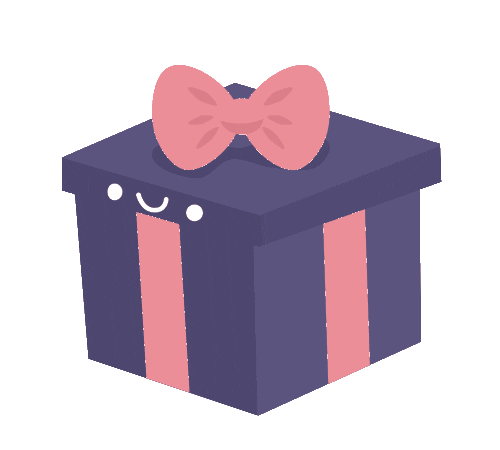 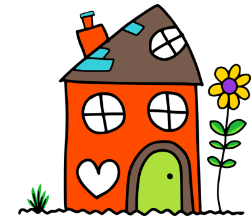 Qua bài văn, giúp em hiểu ra điều gì?
Vẻ đẹp thơ mộng của dòng sông Hương ở những thời điểm khác nhau.
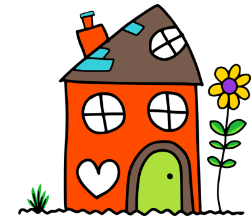 Trong câu:''Sông Hương là một bức tranh phong cảnh nhiều màu sắc''.
sông Hương được so sánh với những gì?
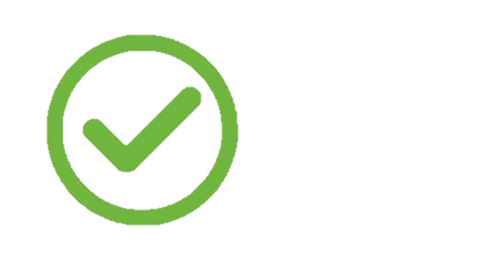 B. nhiều màu sắc
A. một bức tranh phong cảnh.
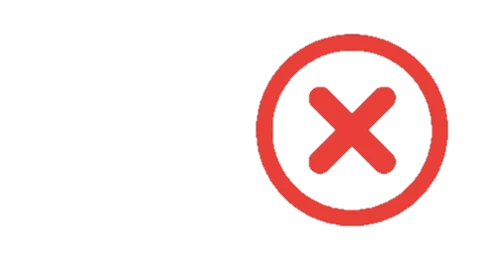 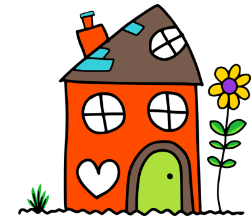 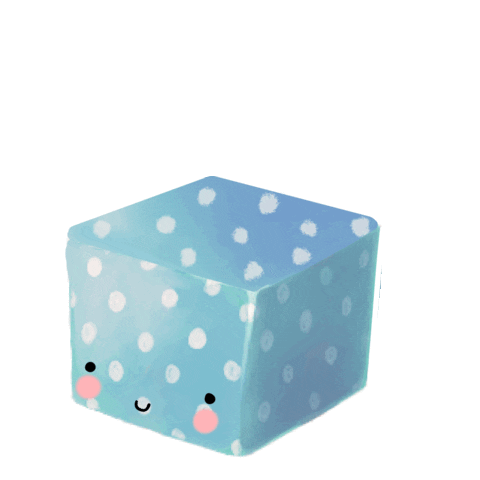 Chúc mừng bạn đã chọn trúng mảnh ghép may mắn!
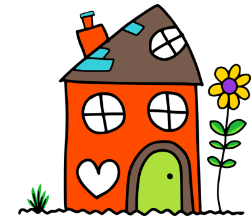 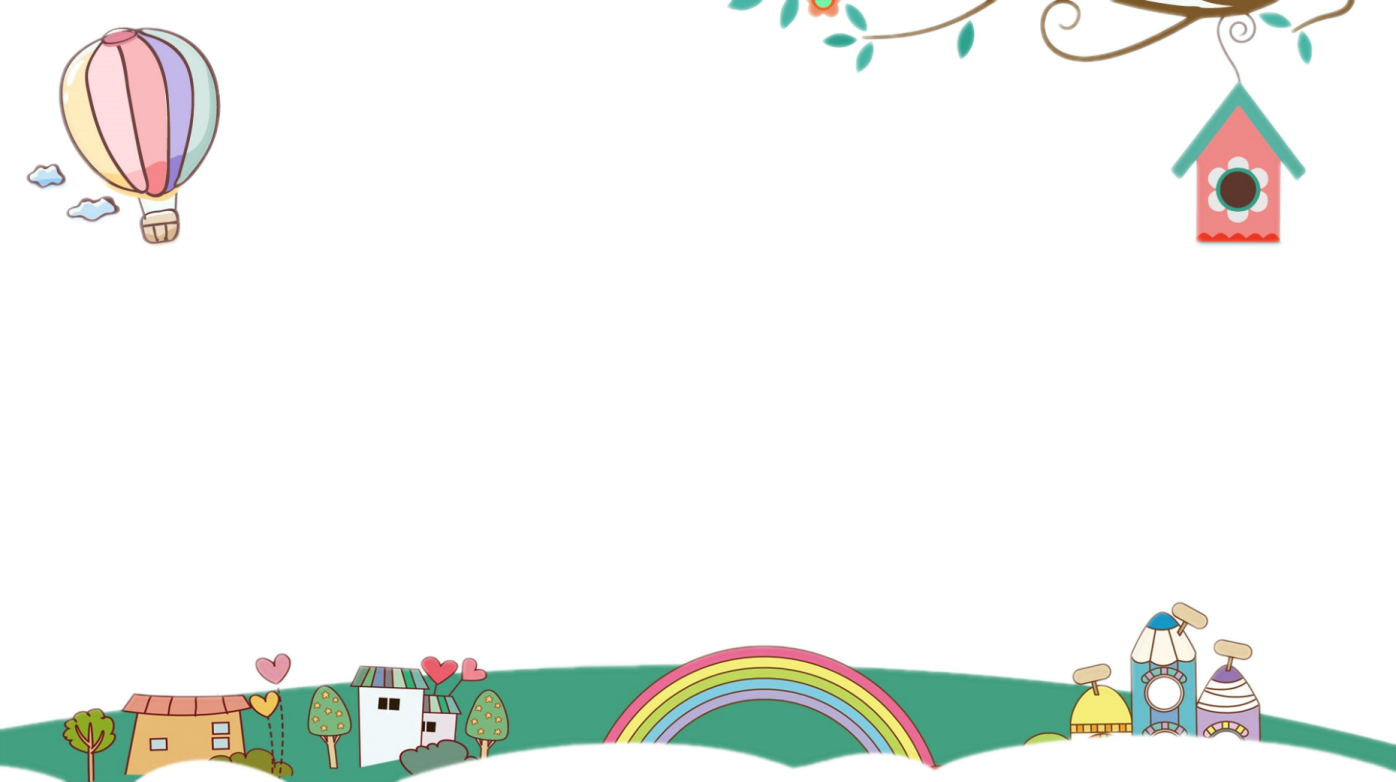 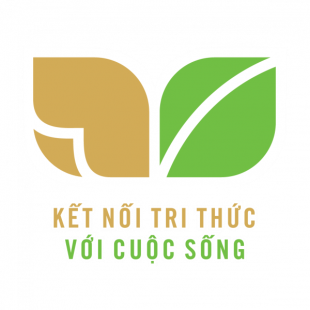 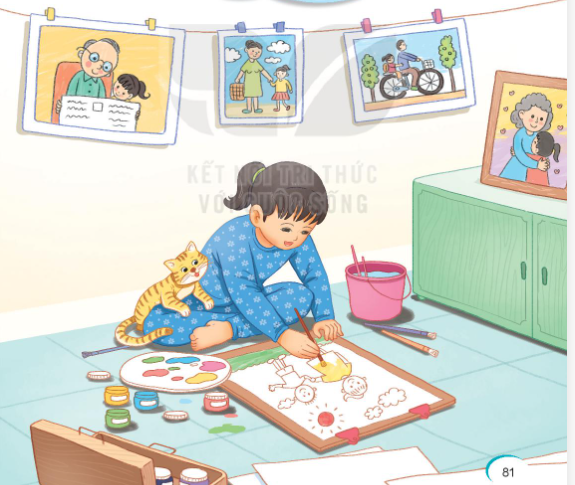 MÁI NHÀ 
YÊU THƯƠNG
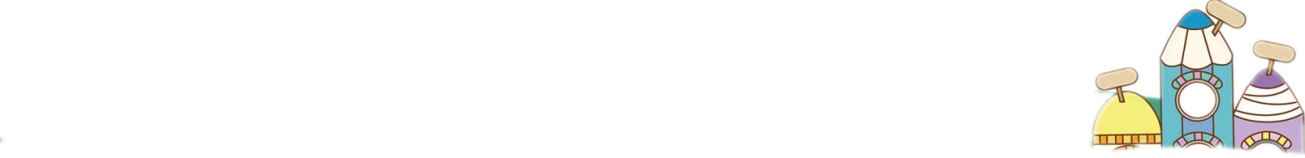 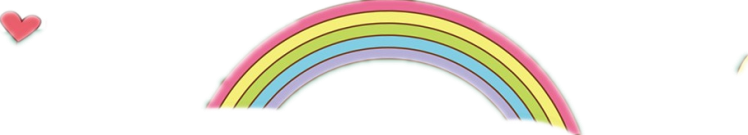 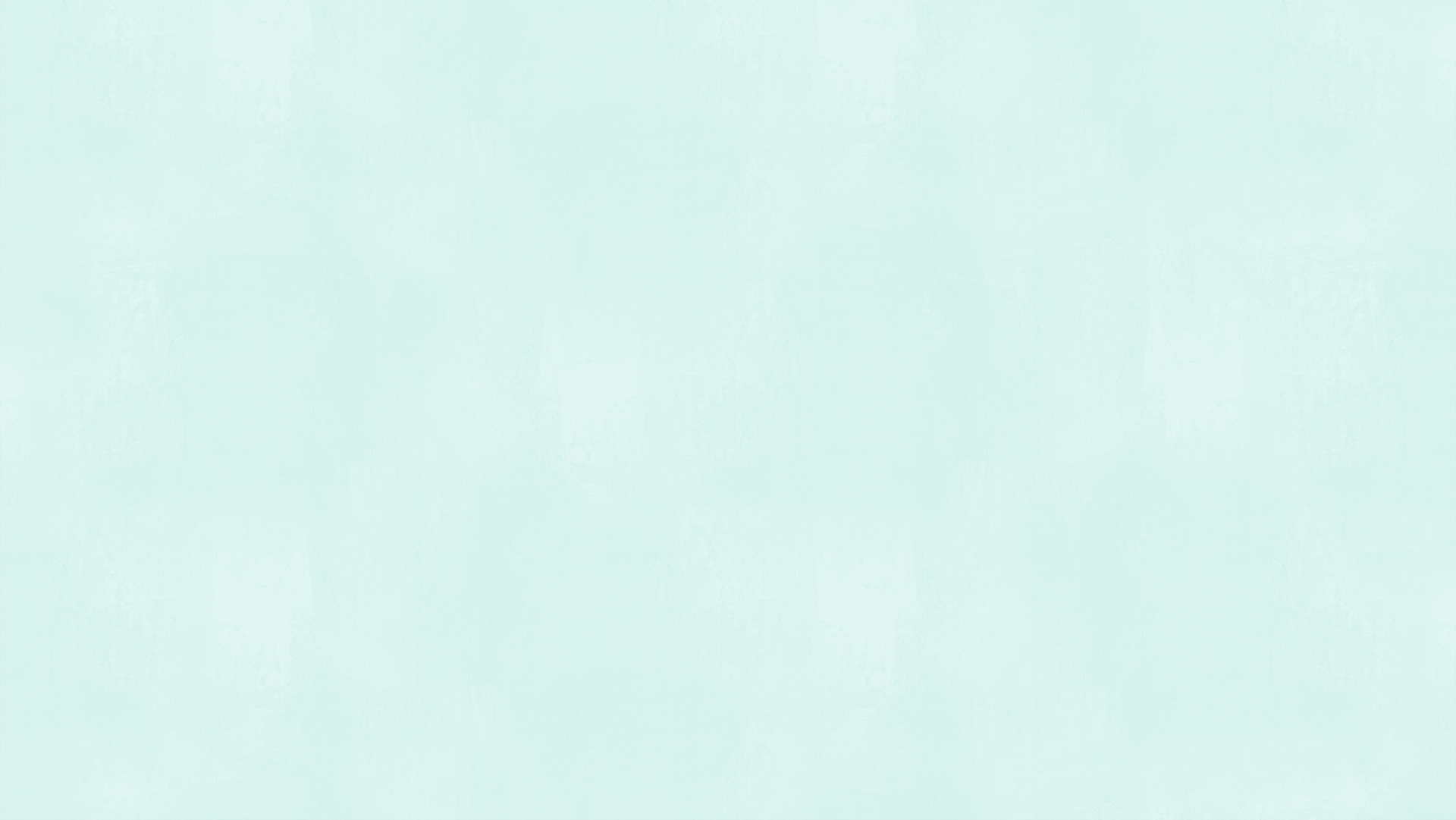 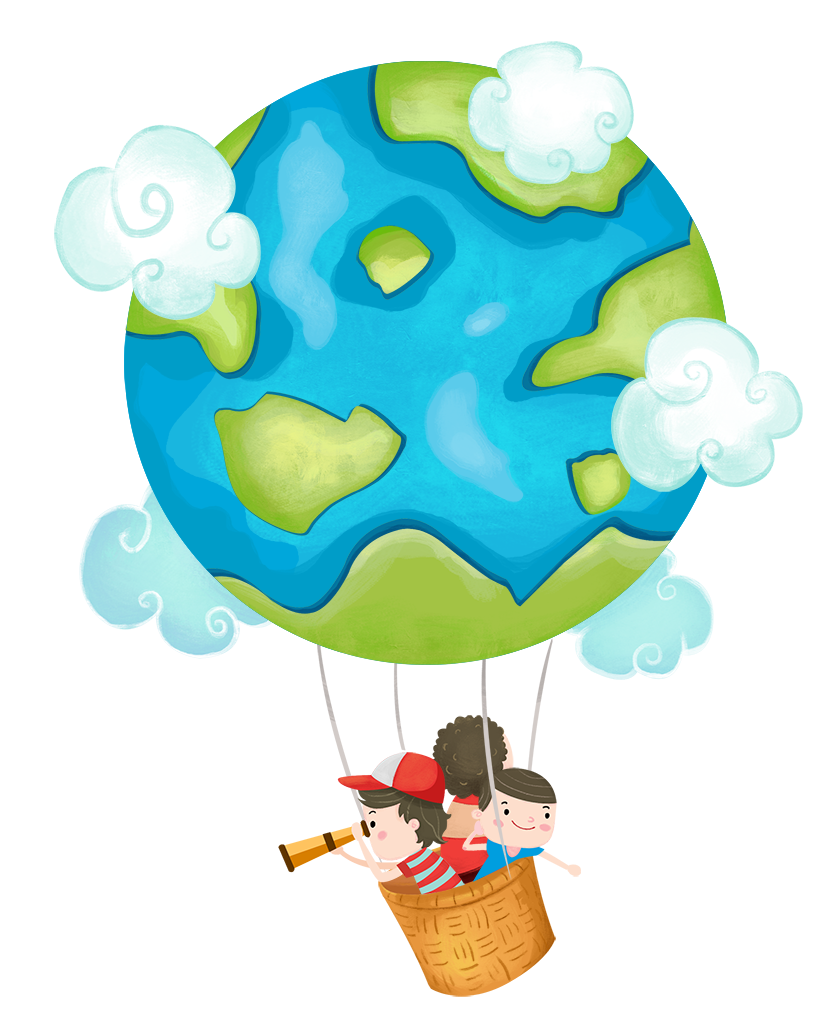 Bài đọc 3
Chợ nổi Cà mau

(Tiết 1,2)
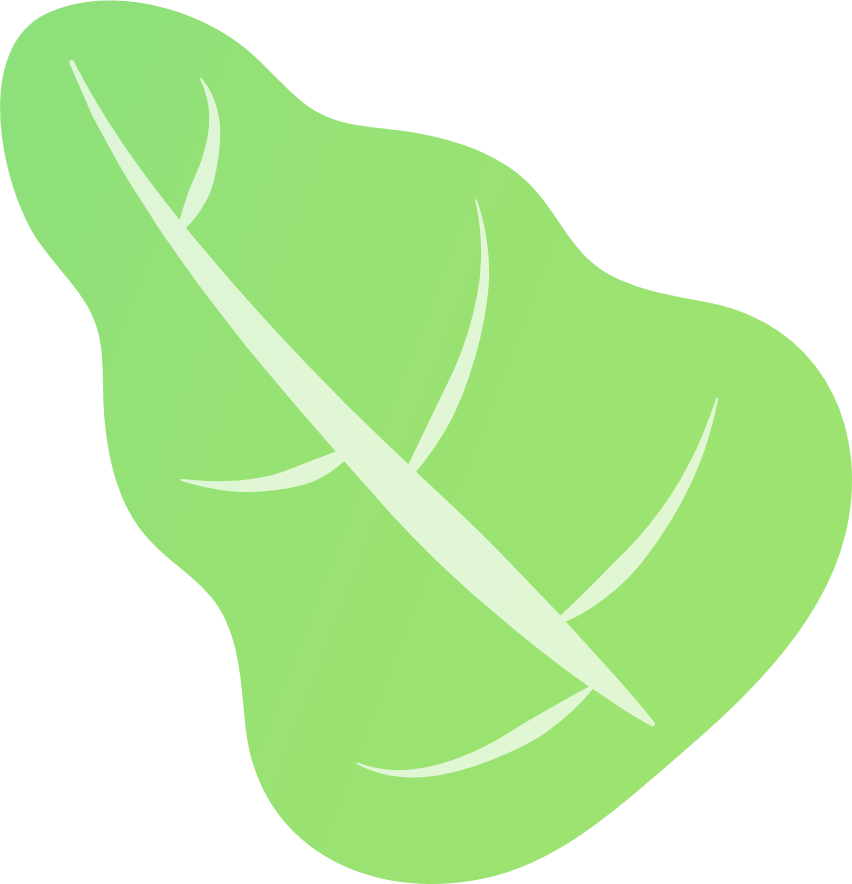 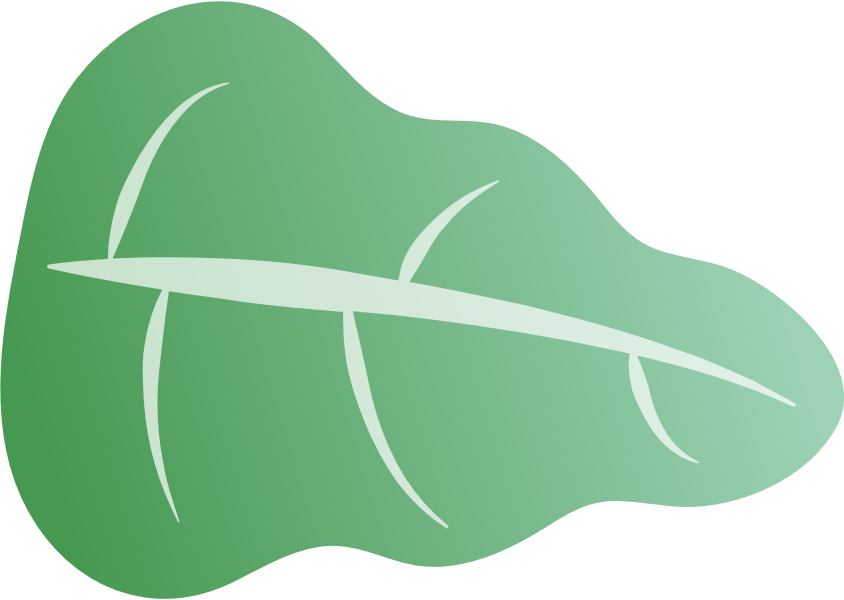 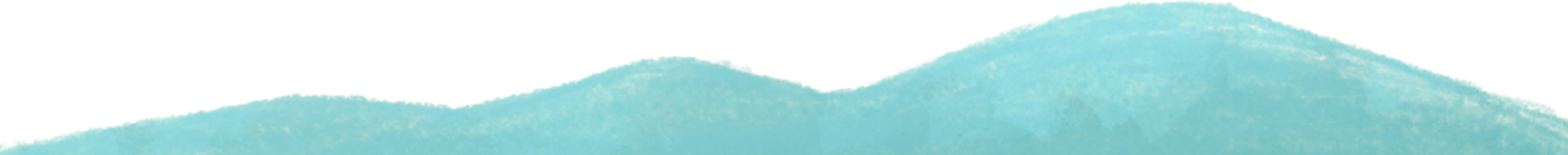 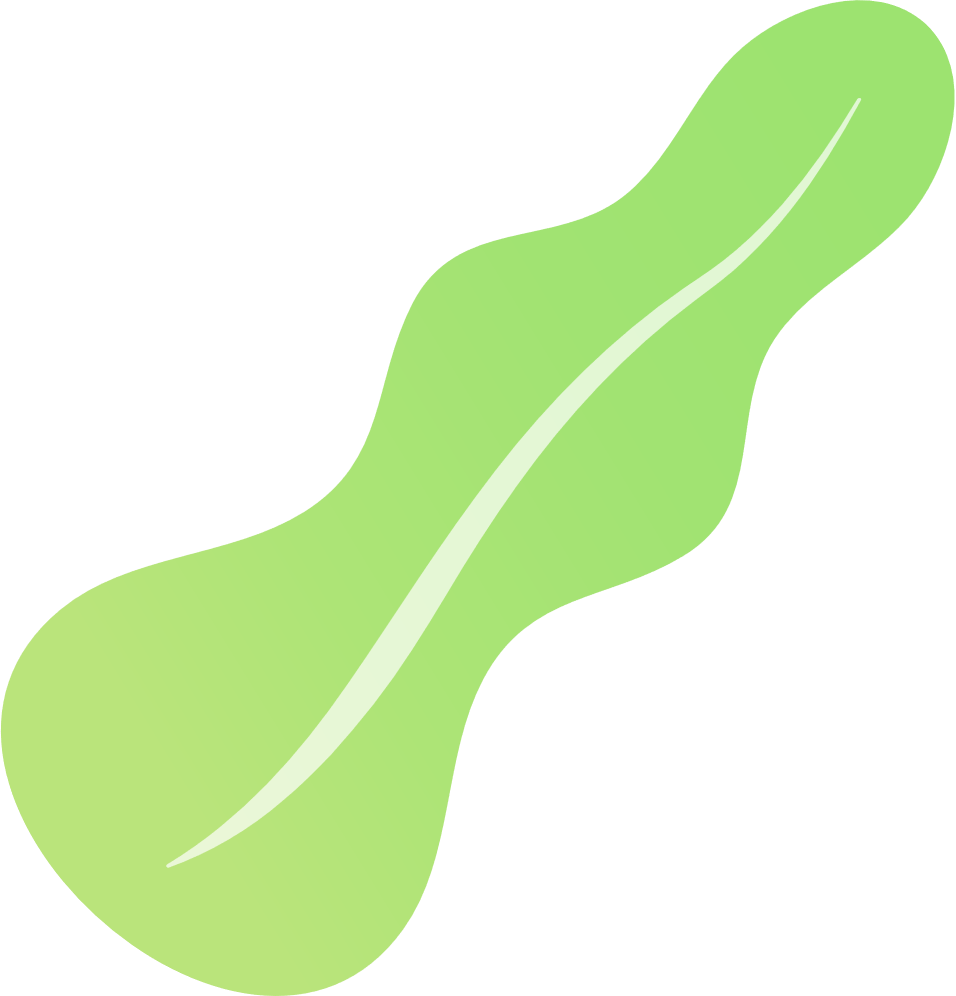 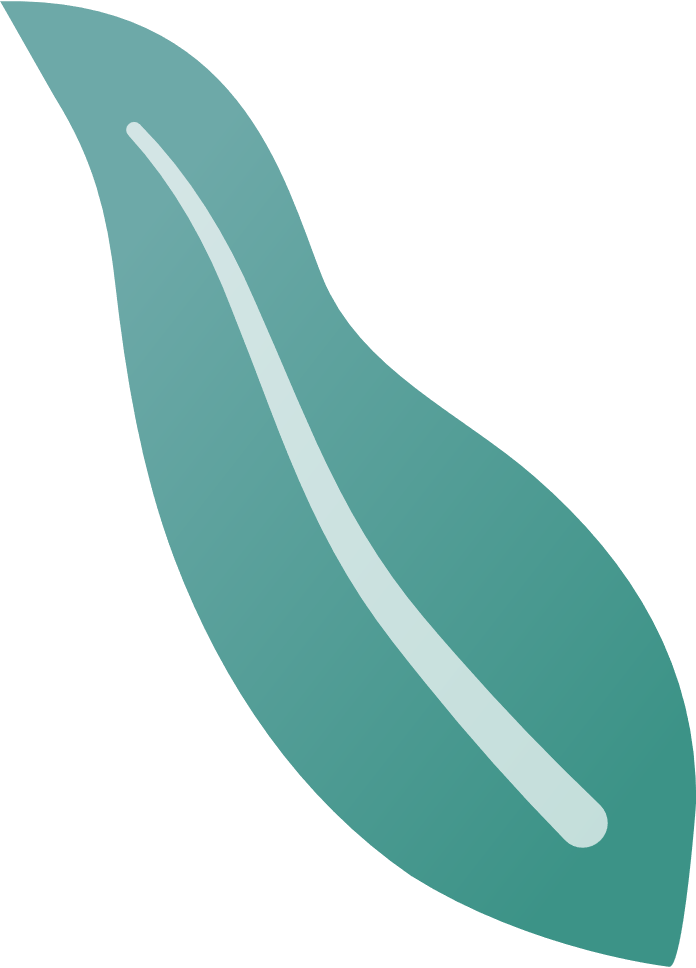 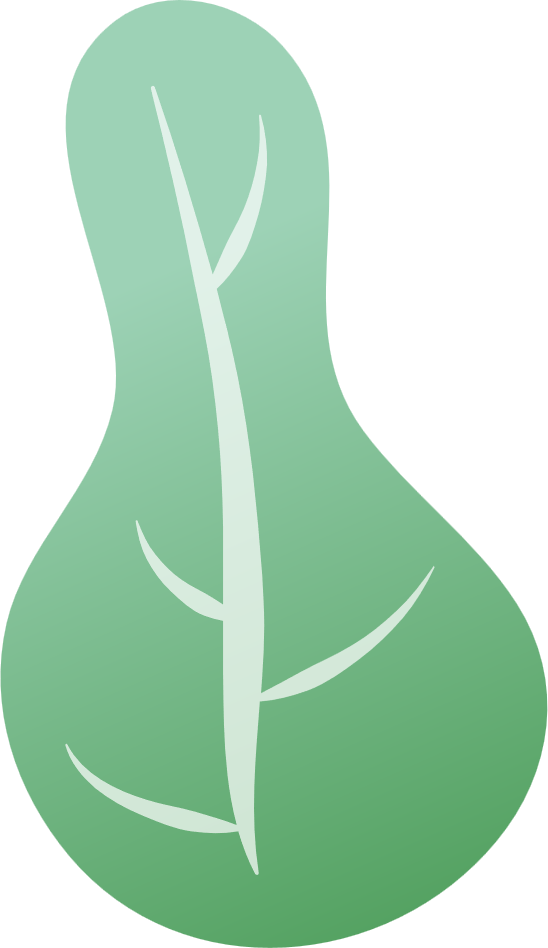 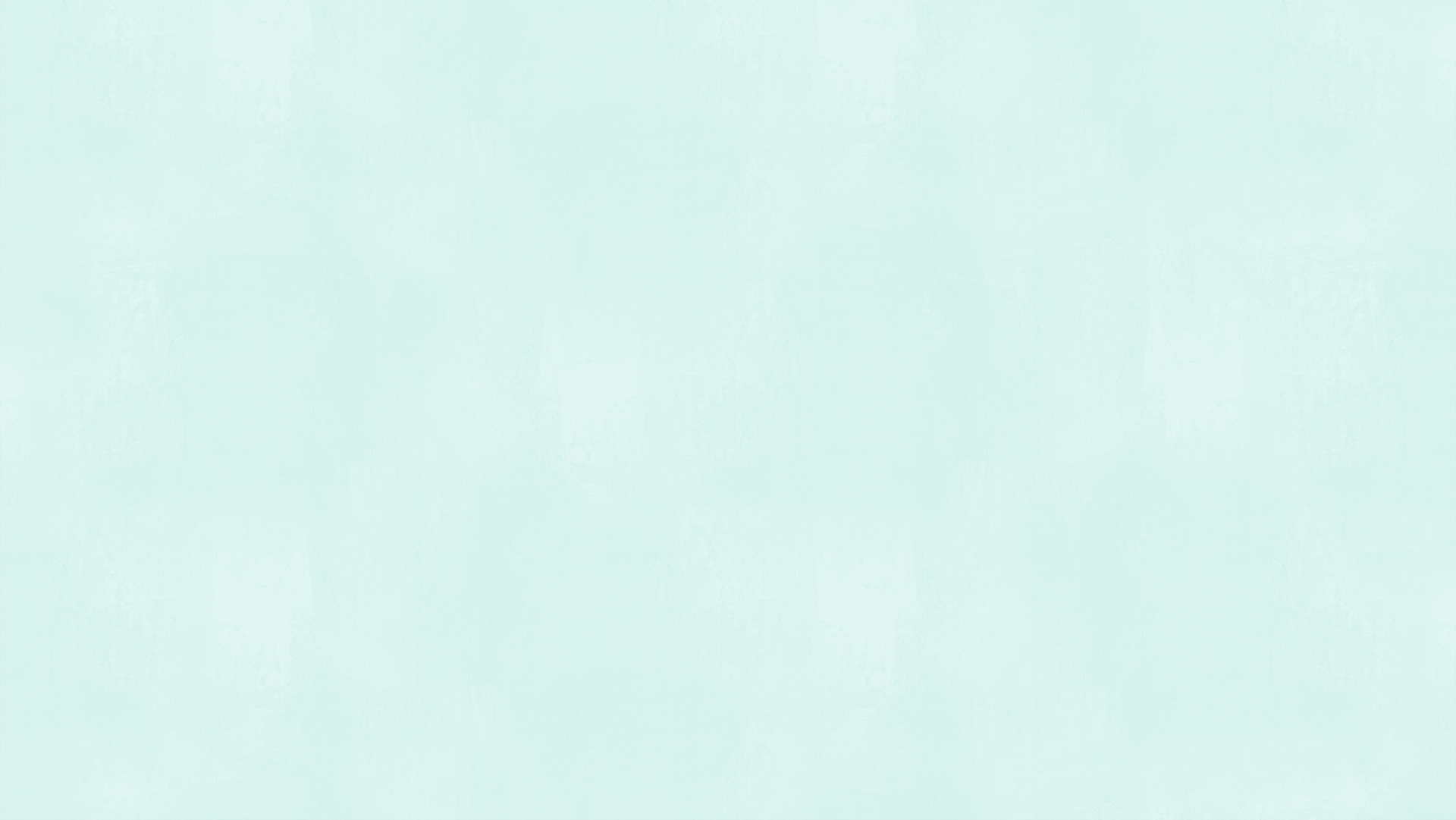 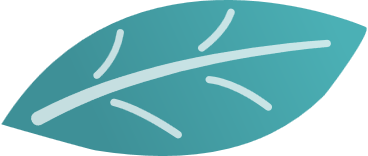 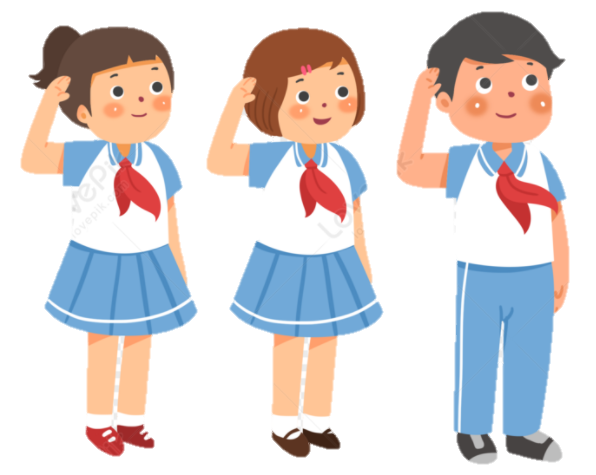 Tiết 01
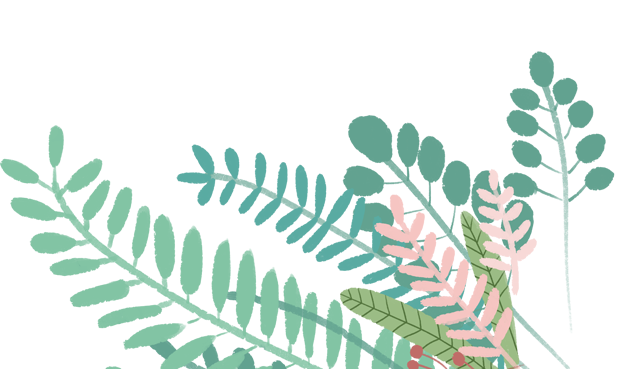 ĐỌC  MẪU
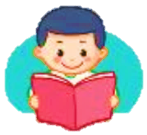 CHỢ NỔI CÀ MAU
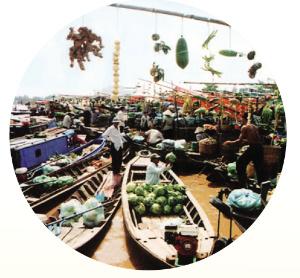 Chợ họp lúc bình minh lên. Hàng trăm chiếc ghe to, nhỏ đậu sát vào nhau thành một dãy dài, người bán, người mua trùng trình trên sóng nước. Chủ ghe tất bật bày biện hàng hóa gọn ghẽ, tươi tắn và tinh tươm.
     Chợ nổi Cà Mau chỉ tập trung bán buôn rau, trái miệt vườn. Bạn không cần ghé vào từng ghe để xem hàng c ó những gì. Bạn cứ nhìn cái nhánh cây thon, dài buộc ở đầu ghe kia,
trên cây treo gì thì ghe bán thức ấy. Đó là tiếng chào mời không lời. Chẳng cần rao bán, chèo kéo những khách cầm lòng sao được với cái màu đỏ au au của chùm chôm chôm, vàng ươm của khóm, xoài; xanh riết của cóc, ổi; tím của cà…
    Giữa chợ nổi Cà Mau, ngập tràn hồn tôi cái cảm giác như gặp được những khu vườn, rẫy khóm, rẫy mía miên man dọc triền sông Trẹm quê mình.
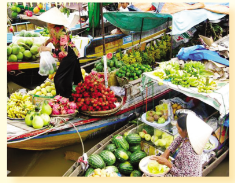 Theo Nguyễn Ngọc Tư
Giọng đọc
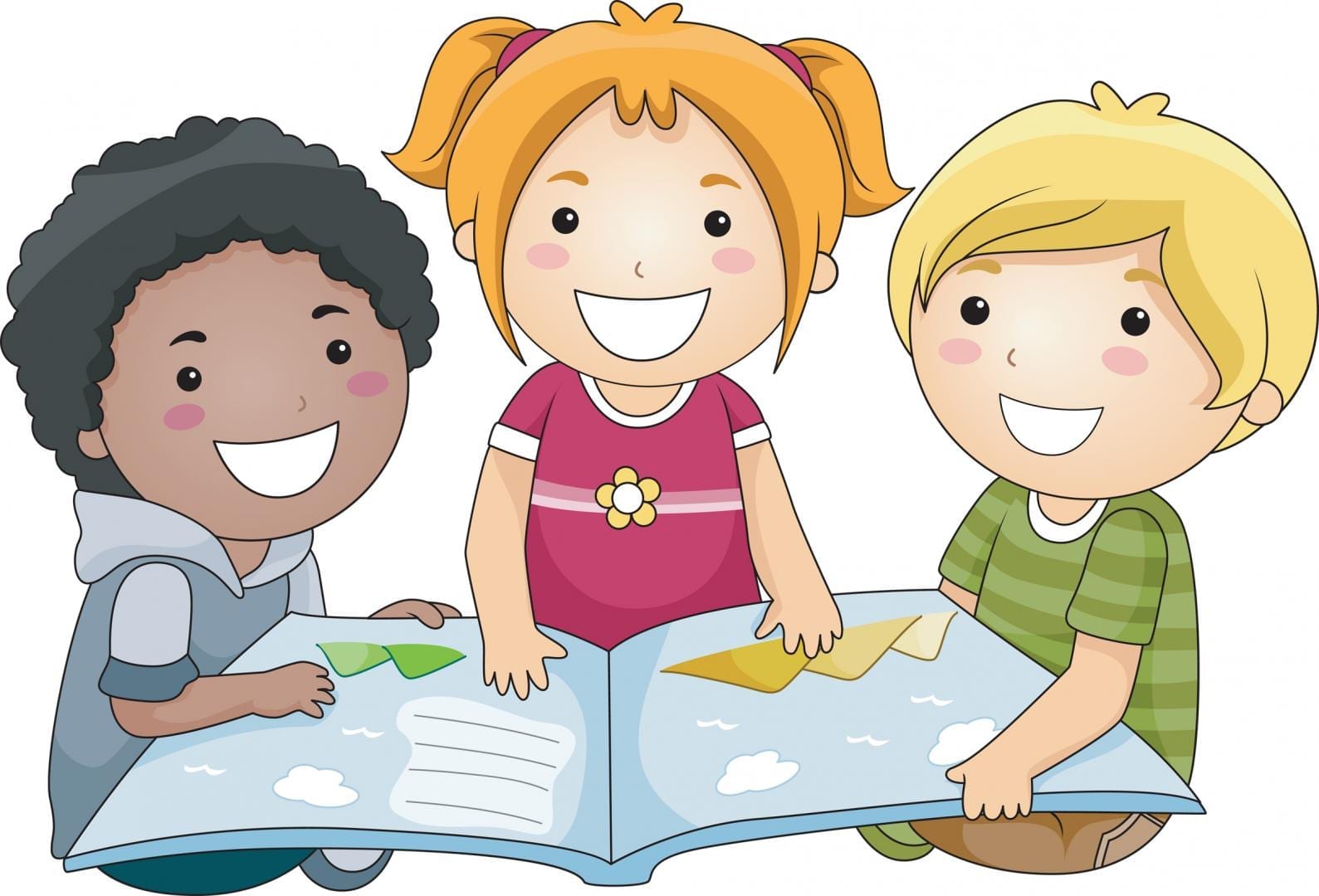 Lưu ý:   Nhấn giọng các từ gợi tả, gợi cảm.
Diễn cảm, nhẹ nhàng.
LẮNG NGHE ĐỌC MẪU
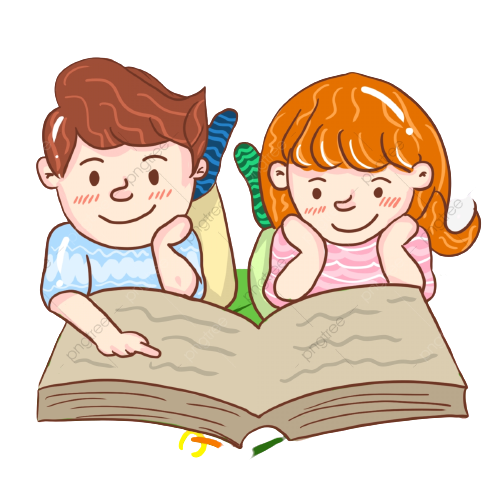 GIẢI NGHĨA TỪ
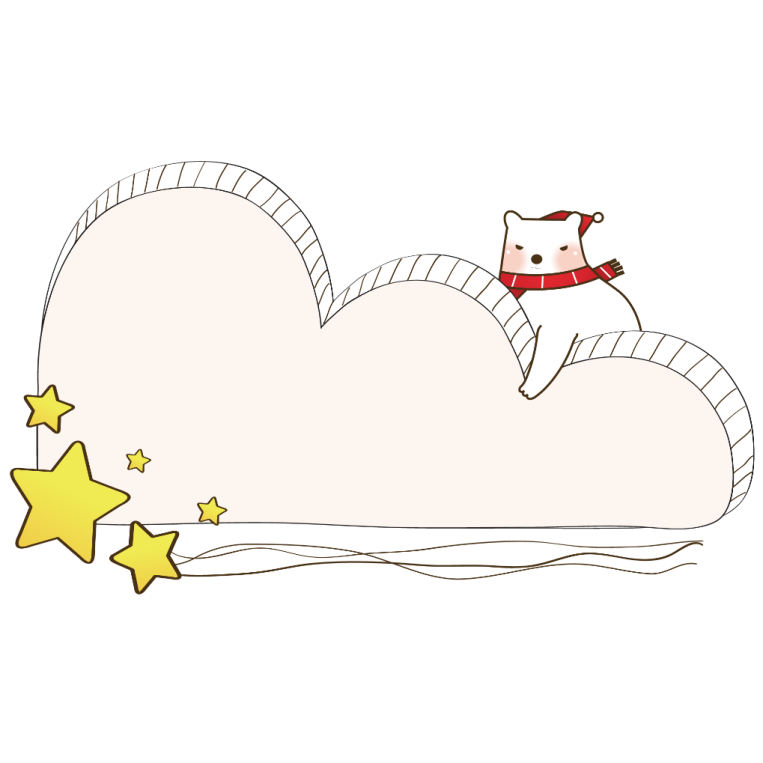 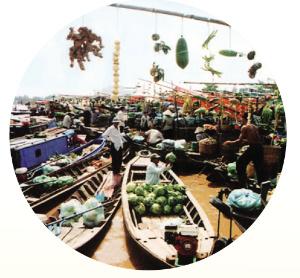 Chợ nổi:
Chợ nổi họp trên sông, hàng hóa bày bán trên thuyền.
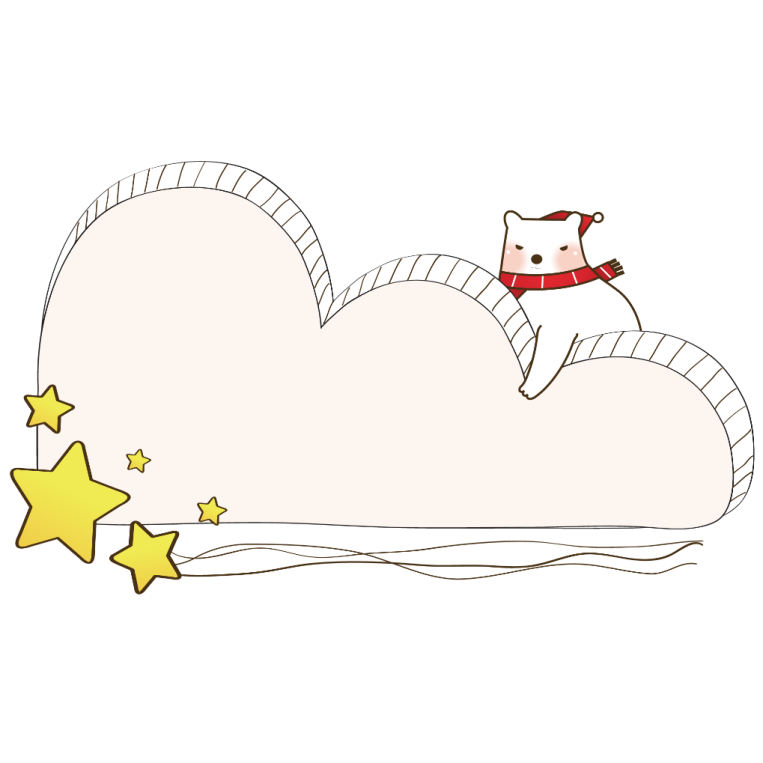 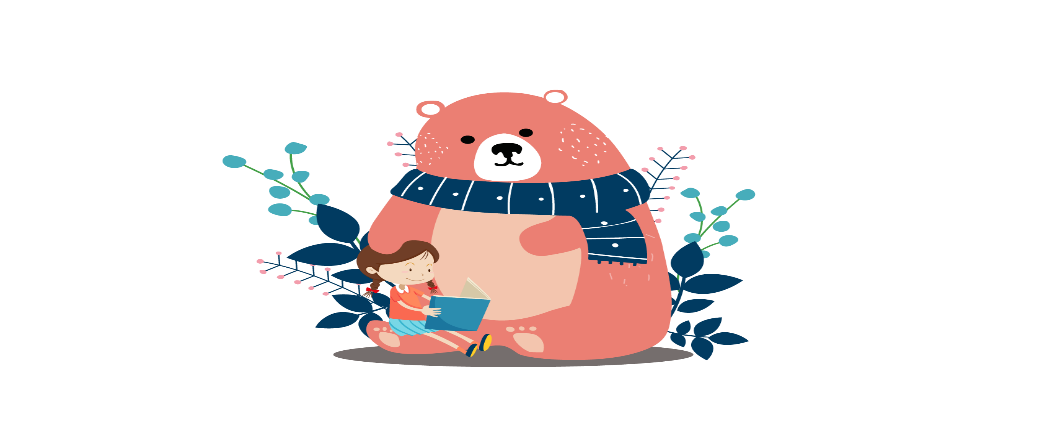 Ghe:  
Thuyền gỗ có mui
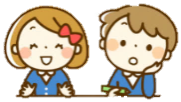 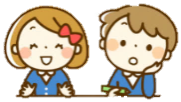 Bài văn có mấy đoạn
Luyện đọc nối tiếp
CHỢ NỔI CÀ MAU
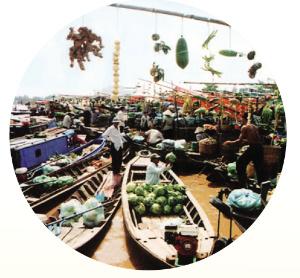 Chợ họp lúc bình minh lên. Hàng trăm chiếc ghe to, nhỏ đậu sát vào nhau thành một dãy dài, người bán, người mua trùng trình trên sóng nước. Chủ ghe tất bật bày biện hàng hóa gọn ghẽ, tươi tắn và tinh tươm.
     Chợ nổi Cà Mau chỉ tập trung bán buôn rau, trái miệt vườn. Bạn không cần ghé vào từng ghe để xem hàng c ó những gì. Bạn cứ nhìn cái nhánh cây thon, dài buộc ở đầu ghe kia,
1
2
trên cây treo gì thì ghe bán thức ấy. Đó là tiếng chào mời không lời. Chẳng cần rao bán, chèo kéo những khách cầm lòng sao được với cái màu đỏ au au của chùm chôm chôm, vàng ươm của khóm, xoài; xanh riết của cóc, ổi; tím của cà…
    Giữa chợ nổi Cà Mau, ngập tràn hồn tôi cái cảm giác như gặp được những khu vườn, rẫy khóm, rẫy mía miên man dọc triền sông Trẹm quê mình.
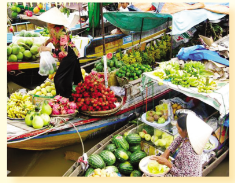 3
Theo Nguyễn Ngọc Tư
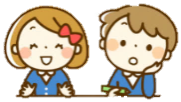 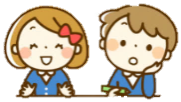 CHỢ NỔI CÀ MAU
Luyện đọc đoạn 1
Tìm từ khó đọc.
Chợ họp lúc bình minh lên. Hàng trăm chiếc ghe to, nhỏ đậu sát vào nhau thành một dãy dài, người bán, người mua trùng trình trên sóng nước. Chủ ghe tất bật bày biện hàng hóa gọn ghẽ, tươi tắn và tinh tươm.
1
Bình minh
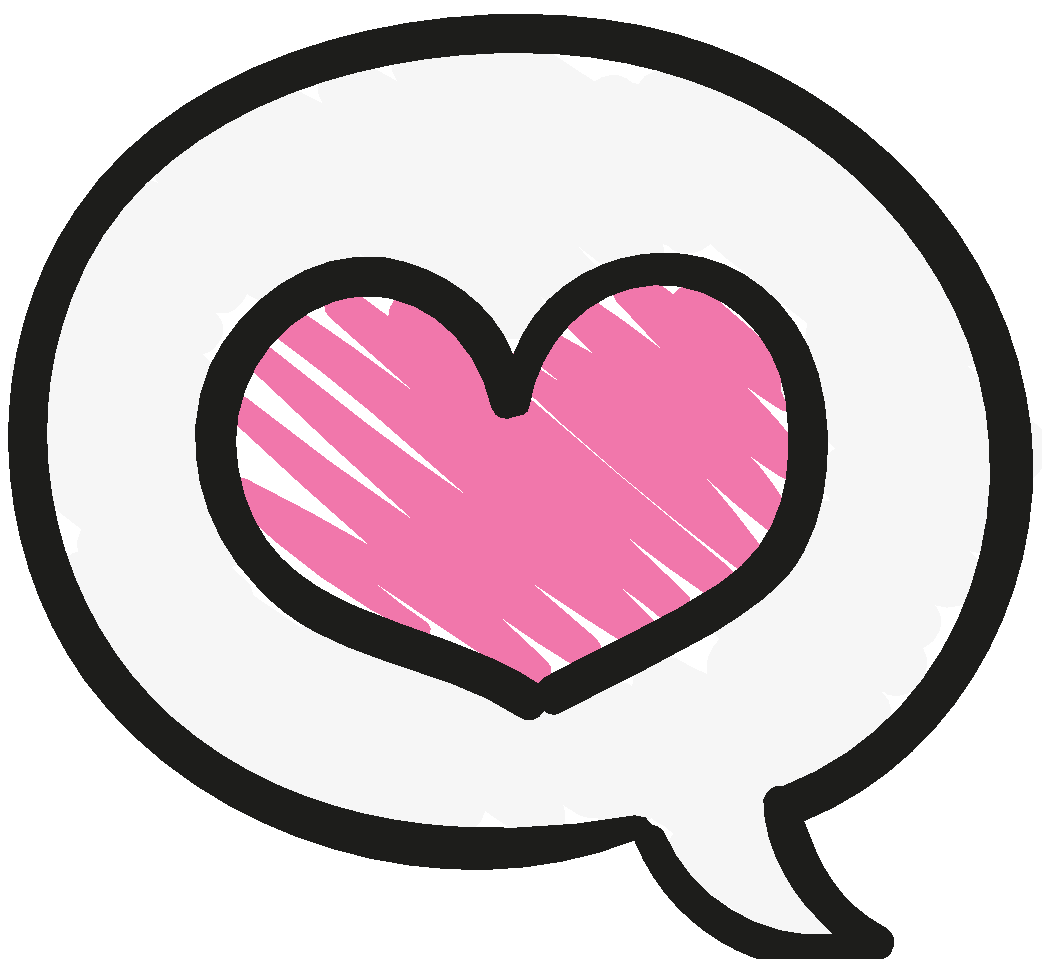 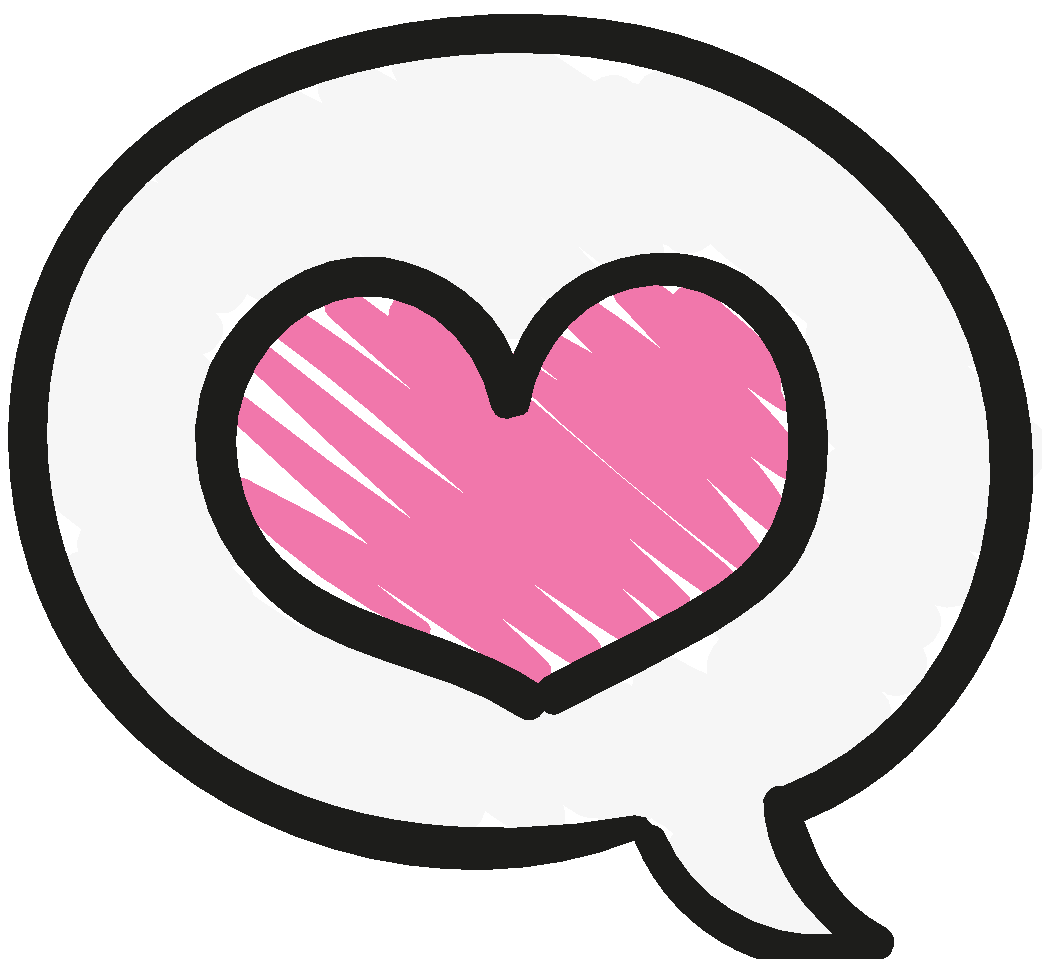 Gọn ghẽ
trùng trình
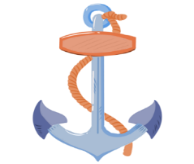 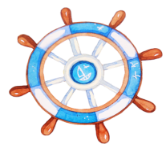 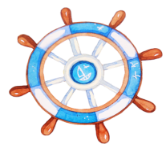 Chủ ghe tất bật bày biện hàng hóa gọn ghẽ, tươi tắn và tinh tươm.
Luyện đọc câu dài
Luyện đọc từ khó
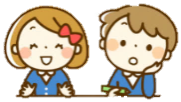 CHỢ NỔI CÀ MAU
Luyện đọc đoạn 2
Chợ nổi Cà Mau chỉ tập trung bán buôn rau, trái miệt vườn. Bạn không cần ghé vào từng ghe để xem hàng có những gì. Bạn cứ nhìn cái nhánh cây thon, dài buộc ở đầu ghe kia, trên cây treo gì thì ghe bán thức ấy. Đó là tiếng chào mời không lời. Chẳng cần rao bán, chèo kéo những khách cầm lòng sao được với cái màu đỏ au au của chùm chôm chôm, vàng ươm của khóm, xoài; xanh riết của cóc, ổi; tím của cà…
2
chèo kéo
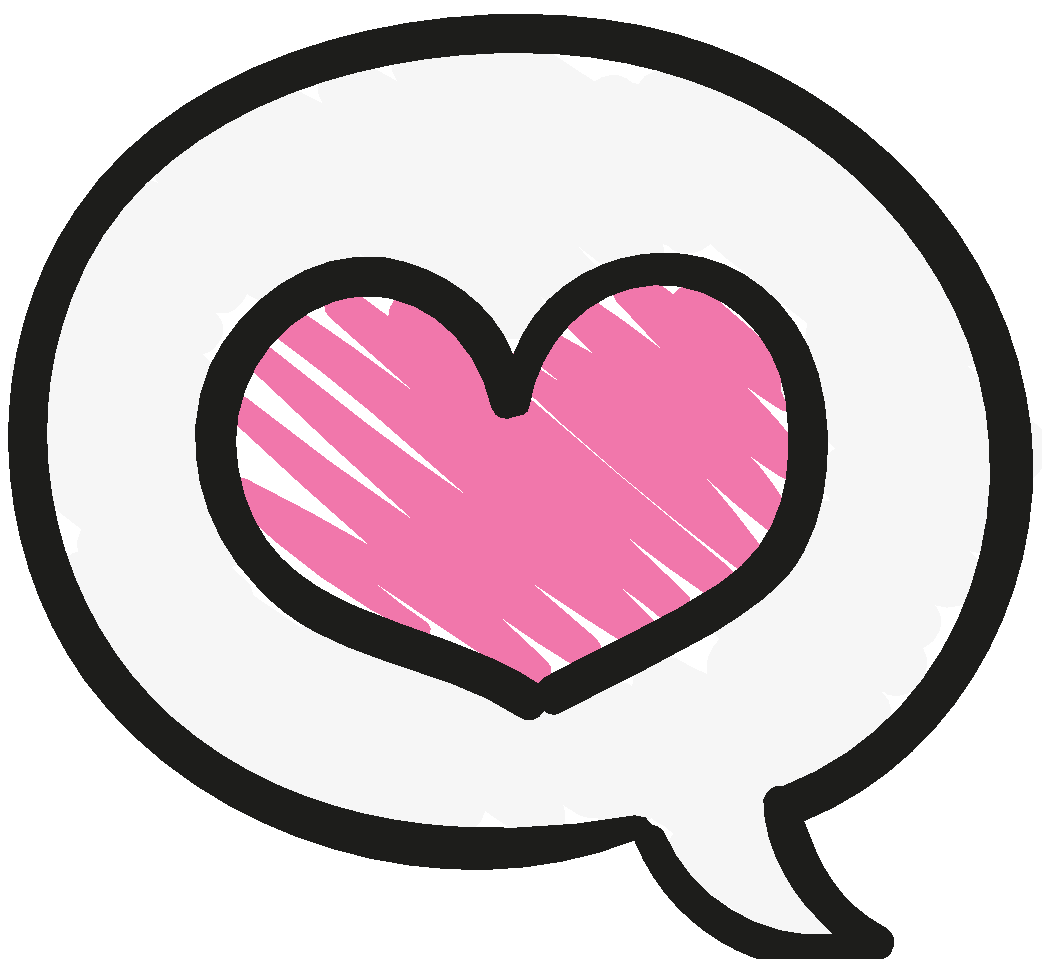 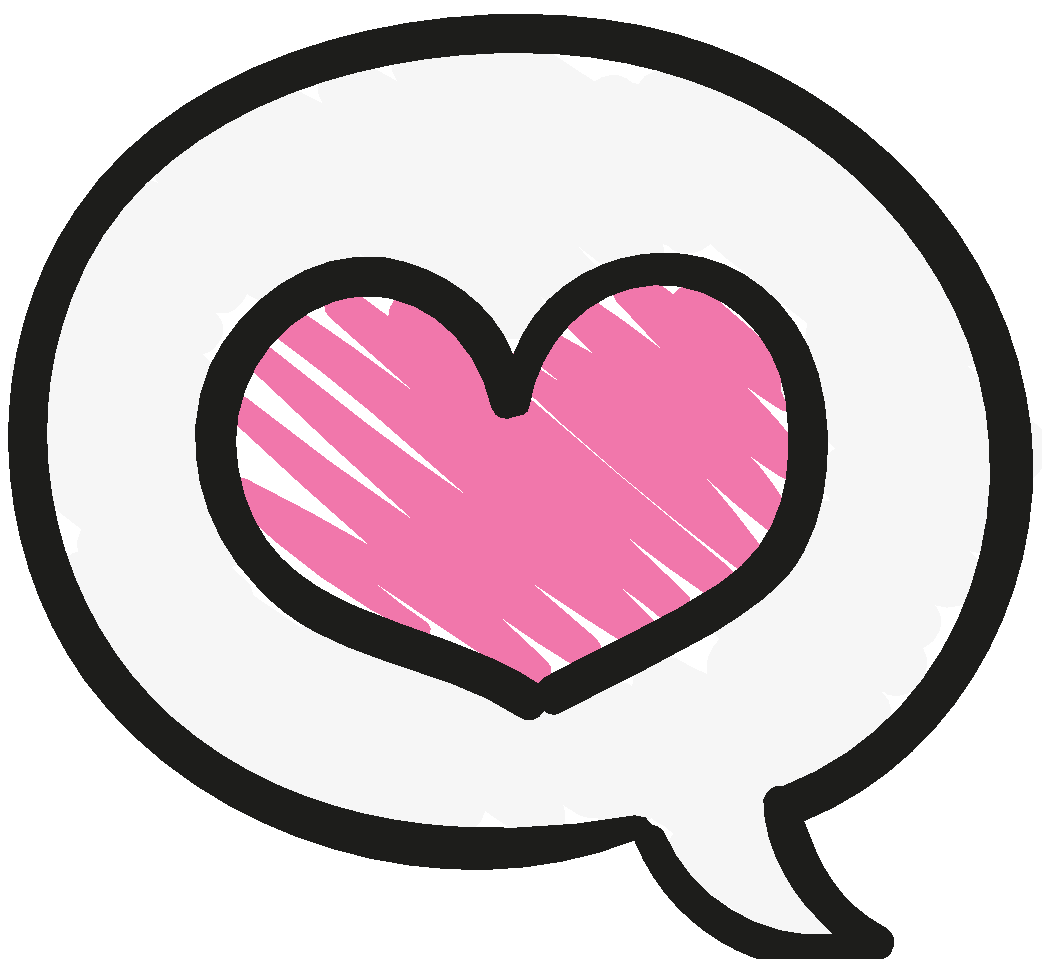 xanh riết
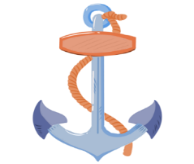 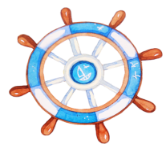 Chẳng cần rao bán, chèo kéo nhưng khách cầm lòng sao được với cái màu đỏ au au của chùm chôm chôm, vàng ươm của khóm, xoài; xanh riết của cóc, ổi; tím của cà…
Luyện đọc câu dài
Luyện đọc từ khó
GIẢI NGHĨA TỪ
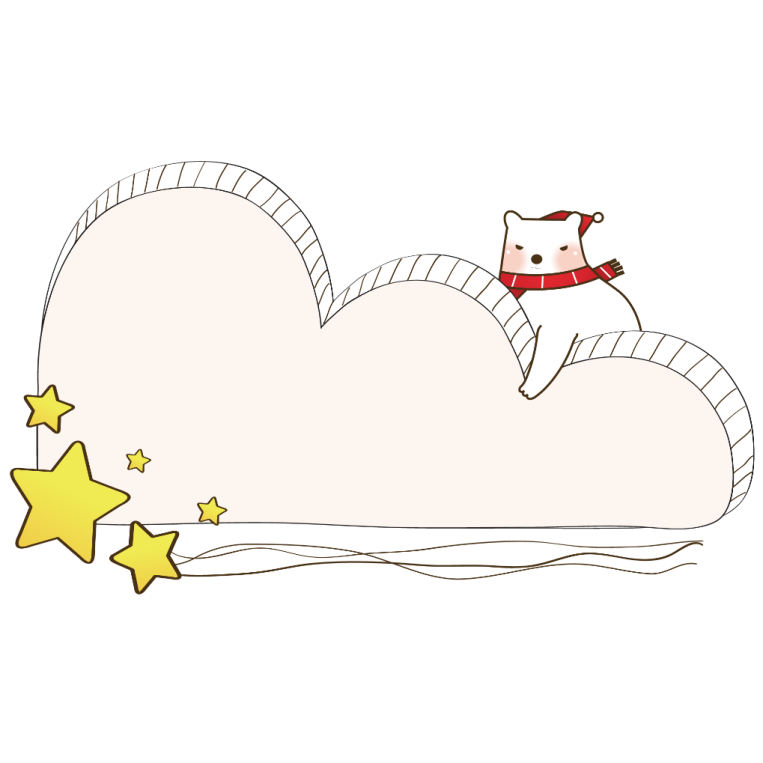 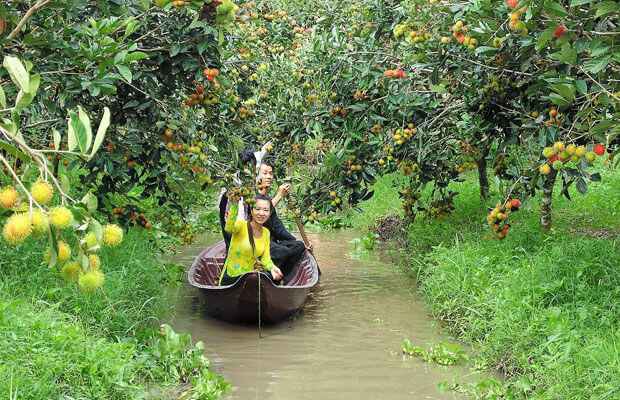 Miệt vườn: 
Vùng đất phù sa trồng cây ăn quả ở Đồng bằng sông Cửu Long.
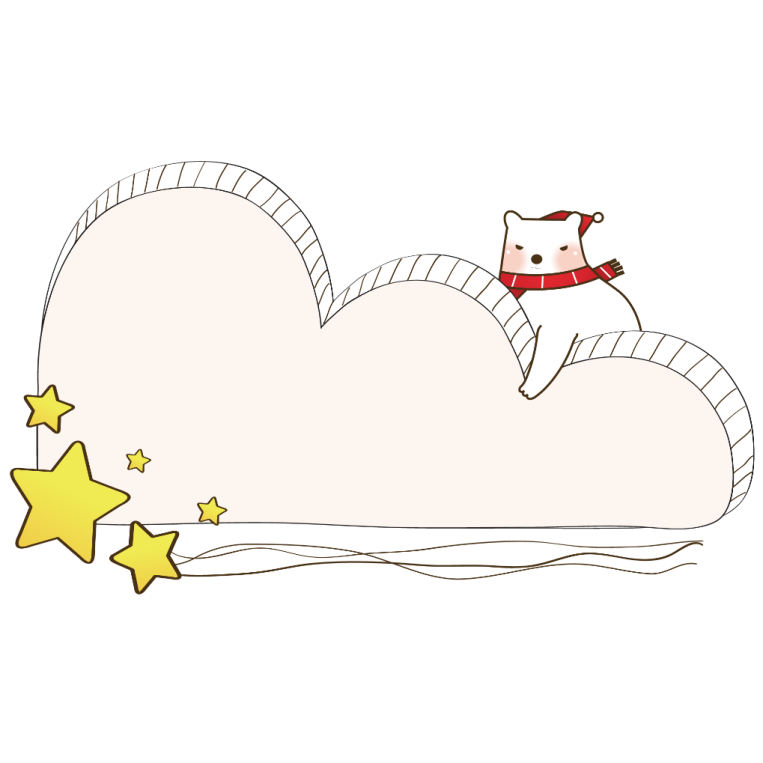 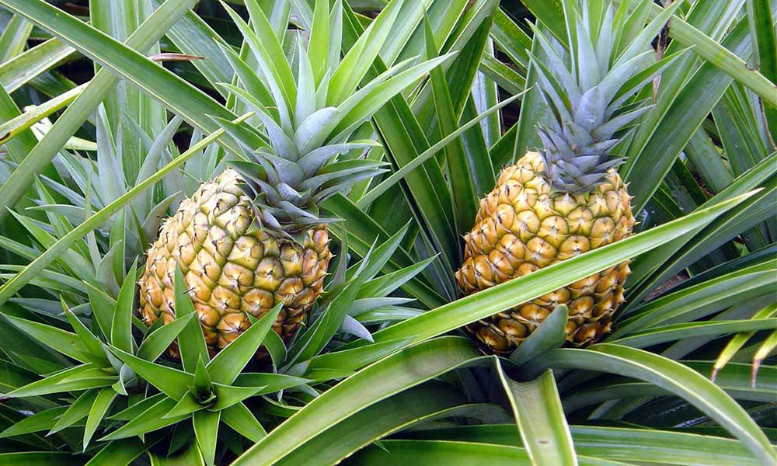 Khóm: Dứa
Xanh riết: Xanh đậm
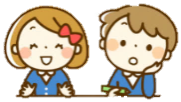 Luyện đọc đoạn 3
CHỢ NỔI CÀ MAU
Giữa chợ nổi Cà Mau, ngập tràn hồn tôi cái cảm giác như gặp được những khu vườn, rẫy khóm, rẫy mía miên man dọc triền sông Trẹm quê mình.
3
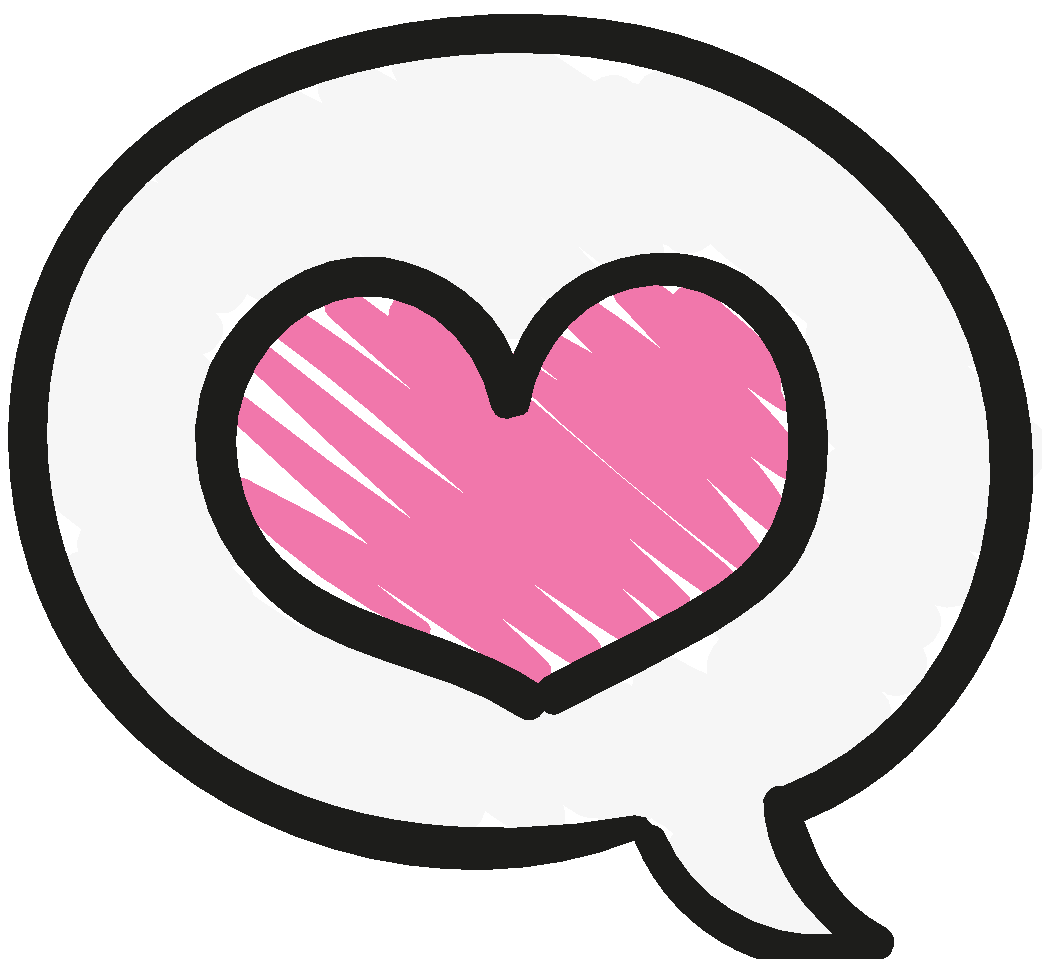 Giữa chợ nổi Cà Mau, ngập tràn hồn tôi cái cảm giác như gặp được những khu vườn, rẫy khóm, rẫy mía miên man dọc triền sông Trẹm quê mình.
Luyện đọc câu dài:
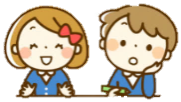 CHỢ NỔI CÀ MAU
Luyện đọc toàn bài
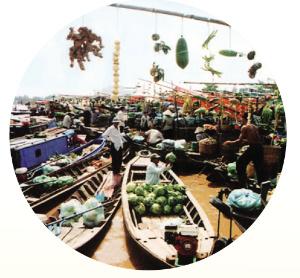 Chợ họp lúc bình minh lên. Hàng trăm chiếc ghe to, nhỏ đậu sát vào nhau thành một dãy dài, người bán, người mua trùng trình trên sóng nước. Chủ ghe tất bật bày biện hàng hóa gọn ghẽ, tươi tắn và tinh tươm.
     Chợ nổi Cà Mau chỉ tập trung bán buôn rau, trái miệt vườn. Bạn không cần ghé vào từng ghe để xem hàng c ó những gì. Bạn cứ nhìn cái nhánh cây thon, dài buộc ở đầu ghe kia,
1
2
trên cây treo gì thì ghe bán thức ấy. Đó là tiếng chào mời không lời. Chẳng cần rao bán, chèo kéo những khách cầm lòng sao được với cái màu đỏ au au của chùm chôm chôm, vàng ươm của khóm, xoài; xanh riết của cóc, ổi; tím của cà…
    Giữa chợ nổi Cà Mau, ngập tràn hồn tôi cái cảm giác như gặp được những khu vườn, rẫy khóm, rẫy mía miên man dọc triền sông Trẹm quê mình.
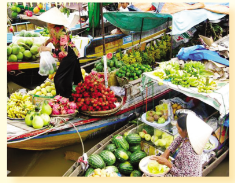 3
Theo Nguyễn Ngọc Tư
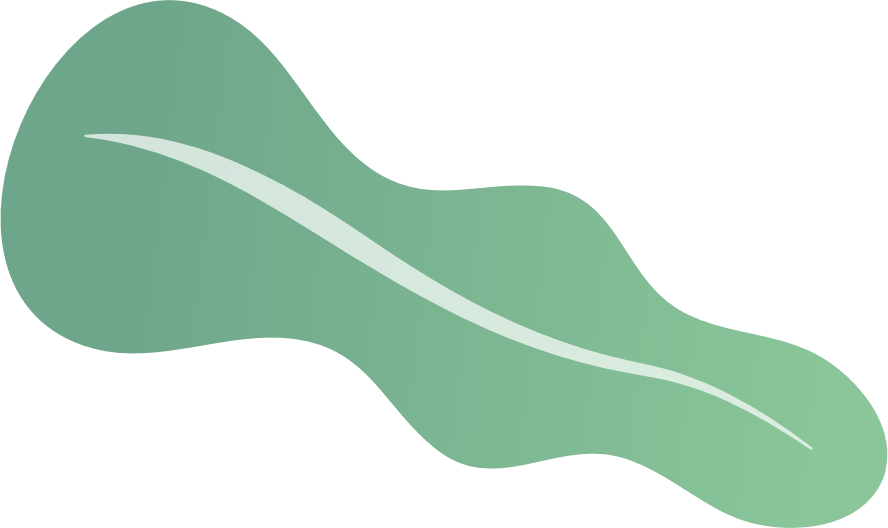 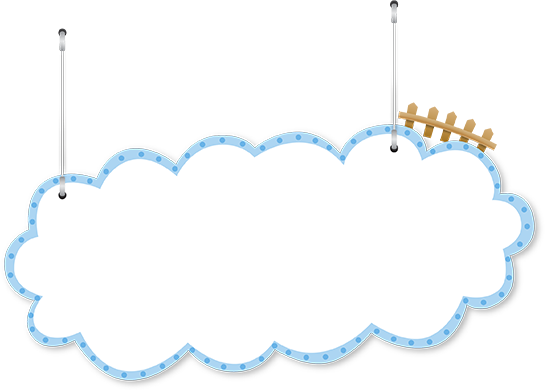 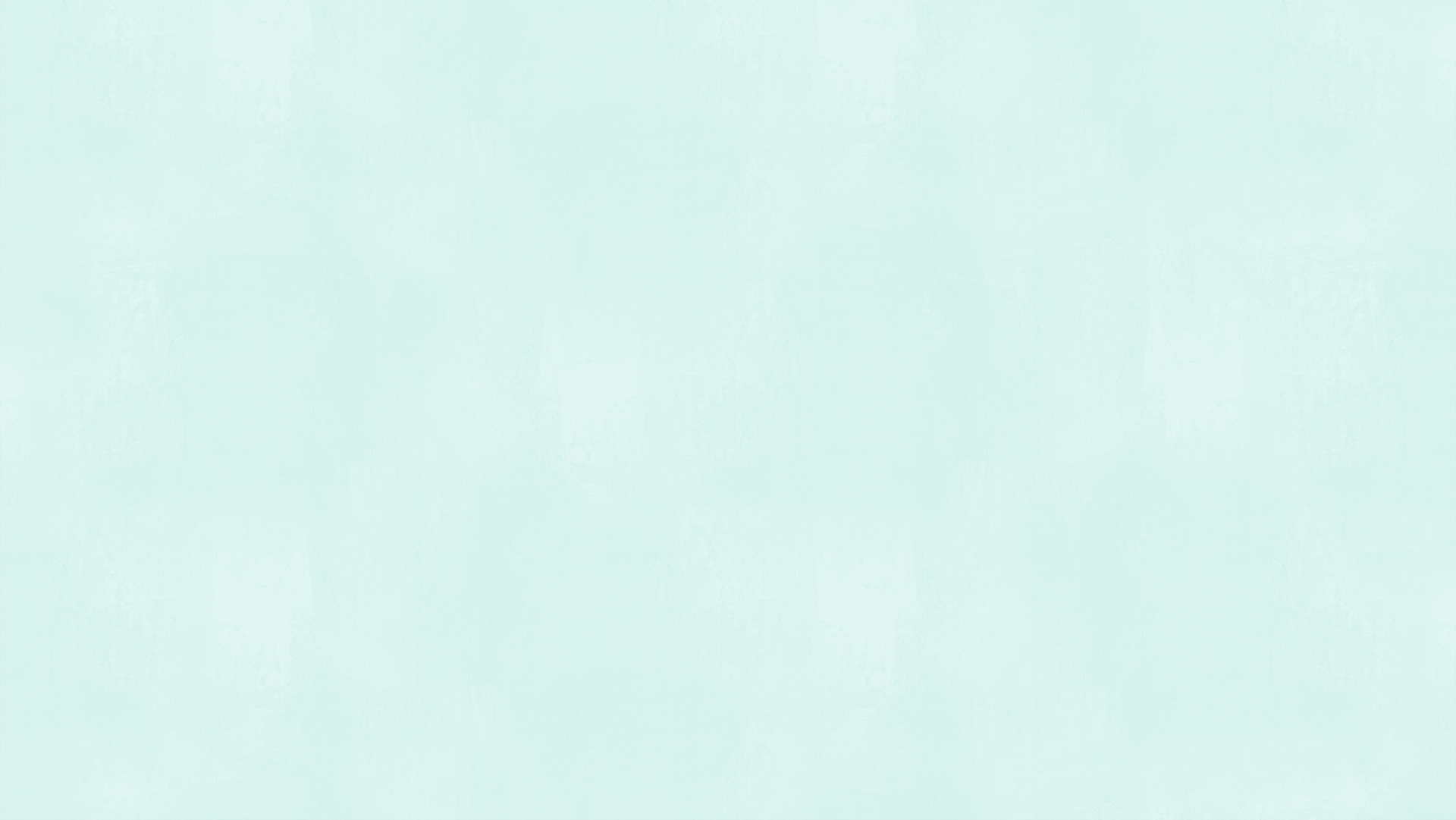 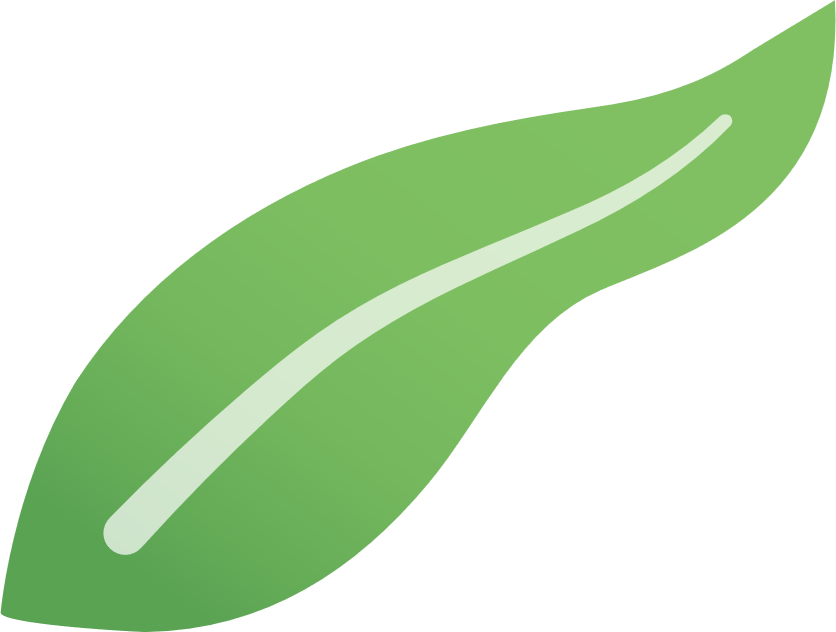 LUYỆN ĐỌC TRONG NHÓM
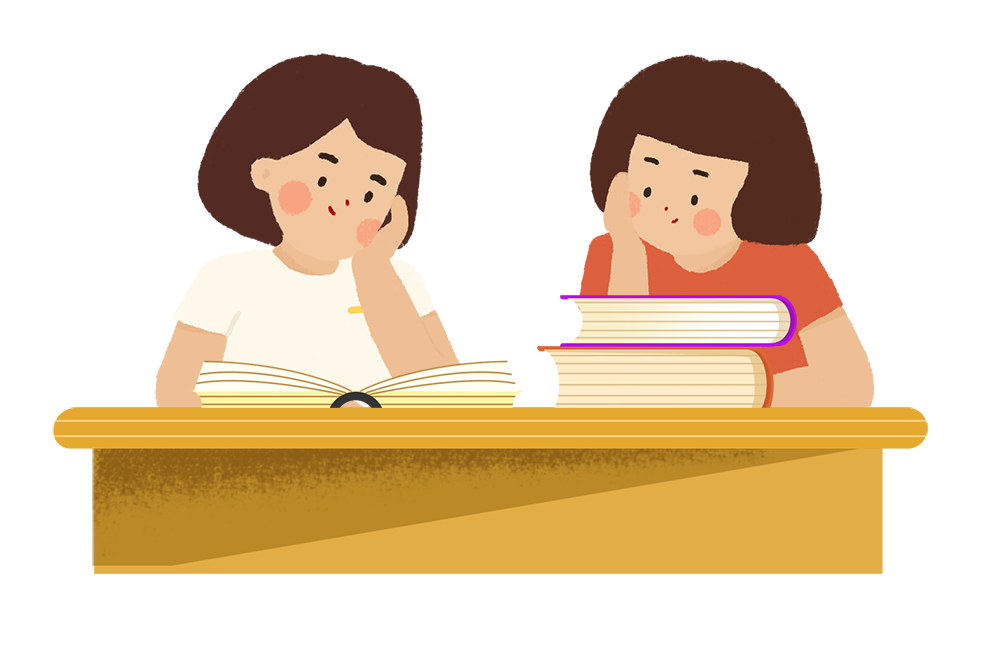 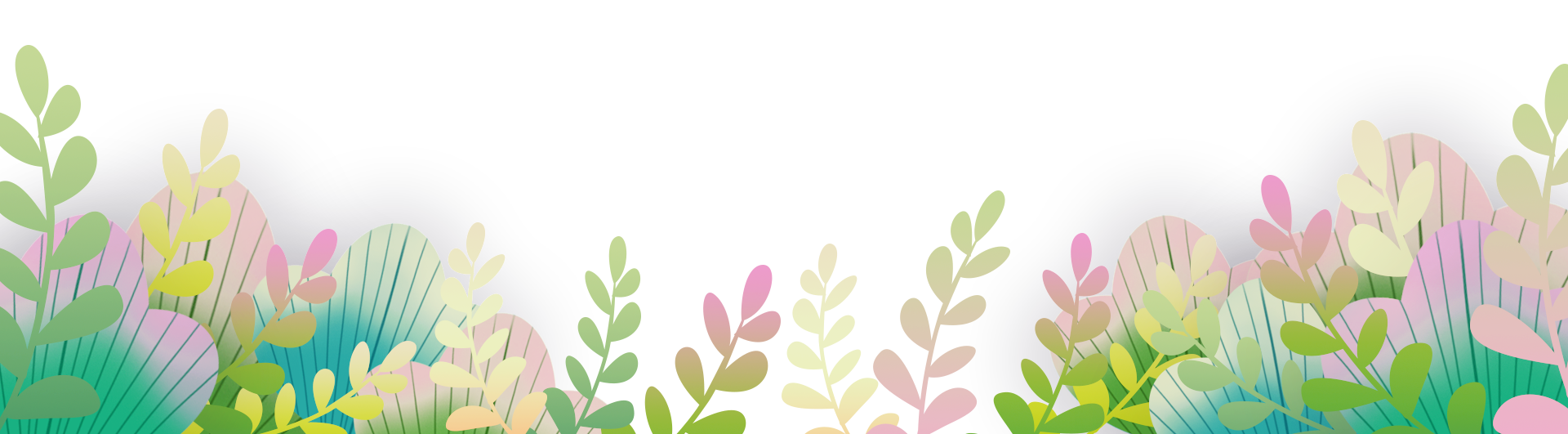 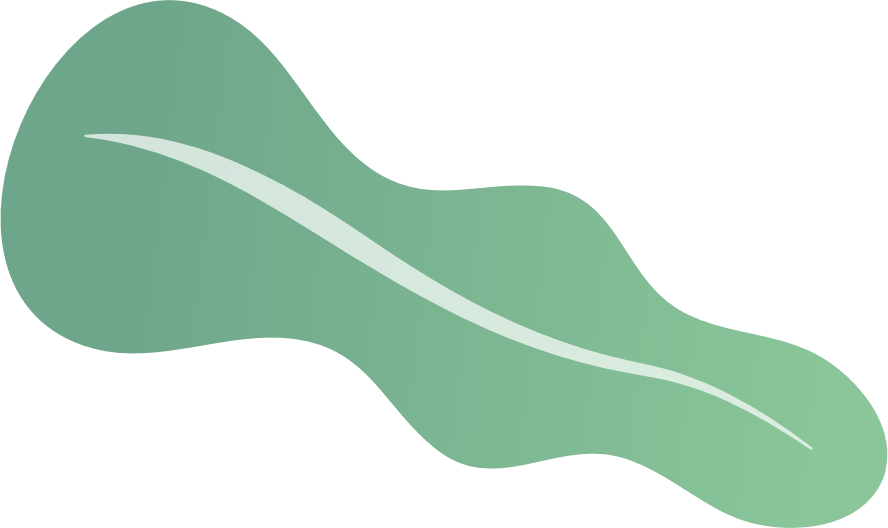 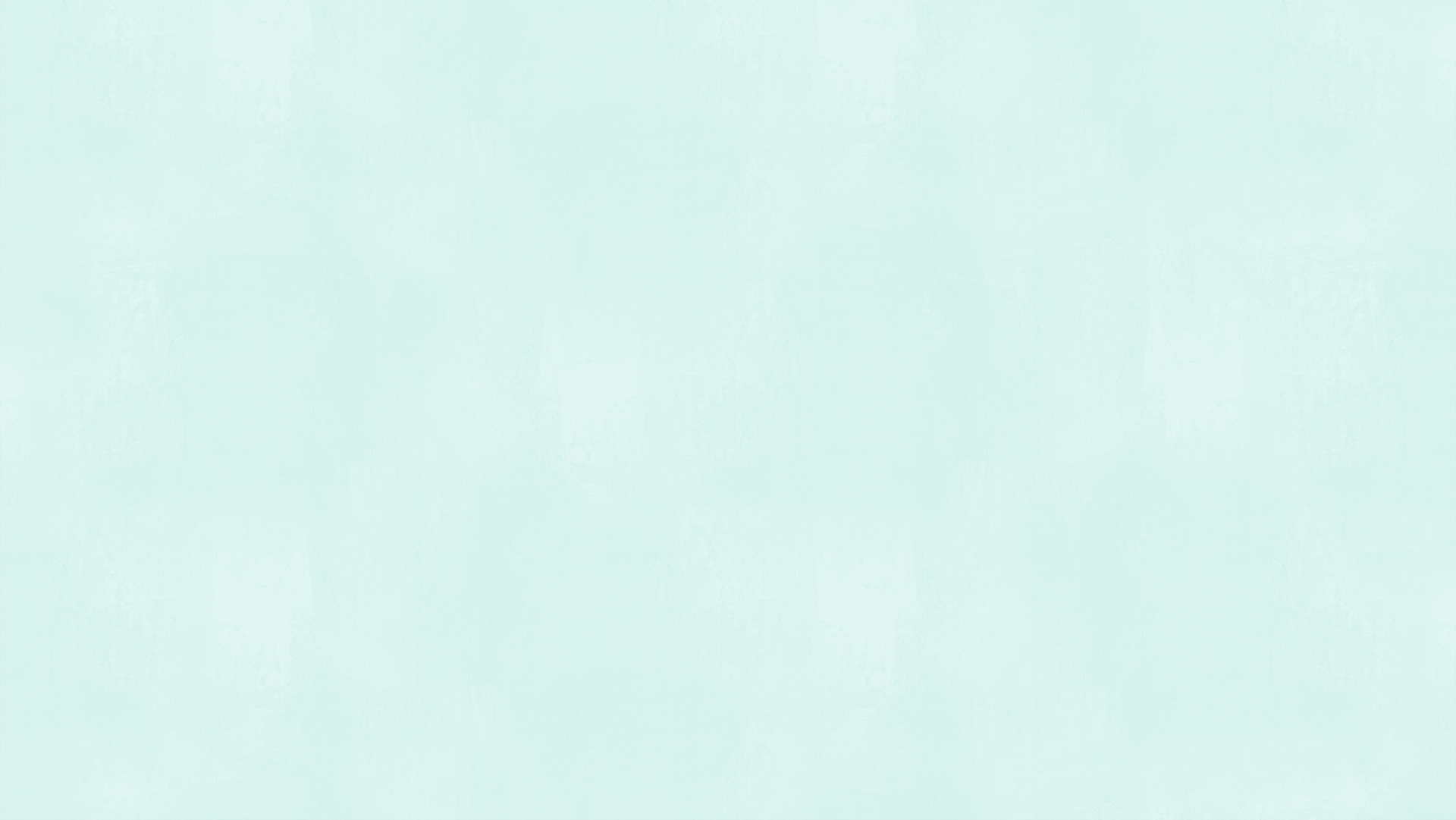 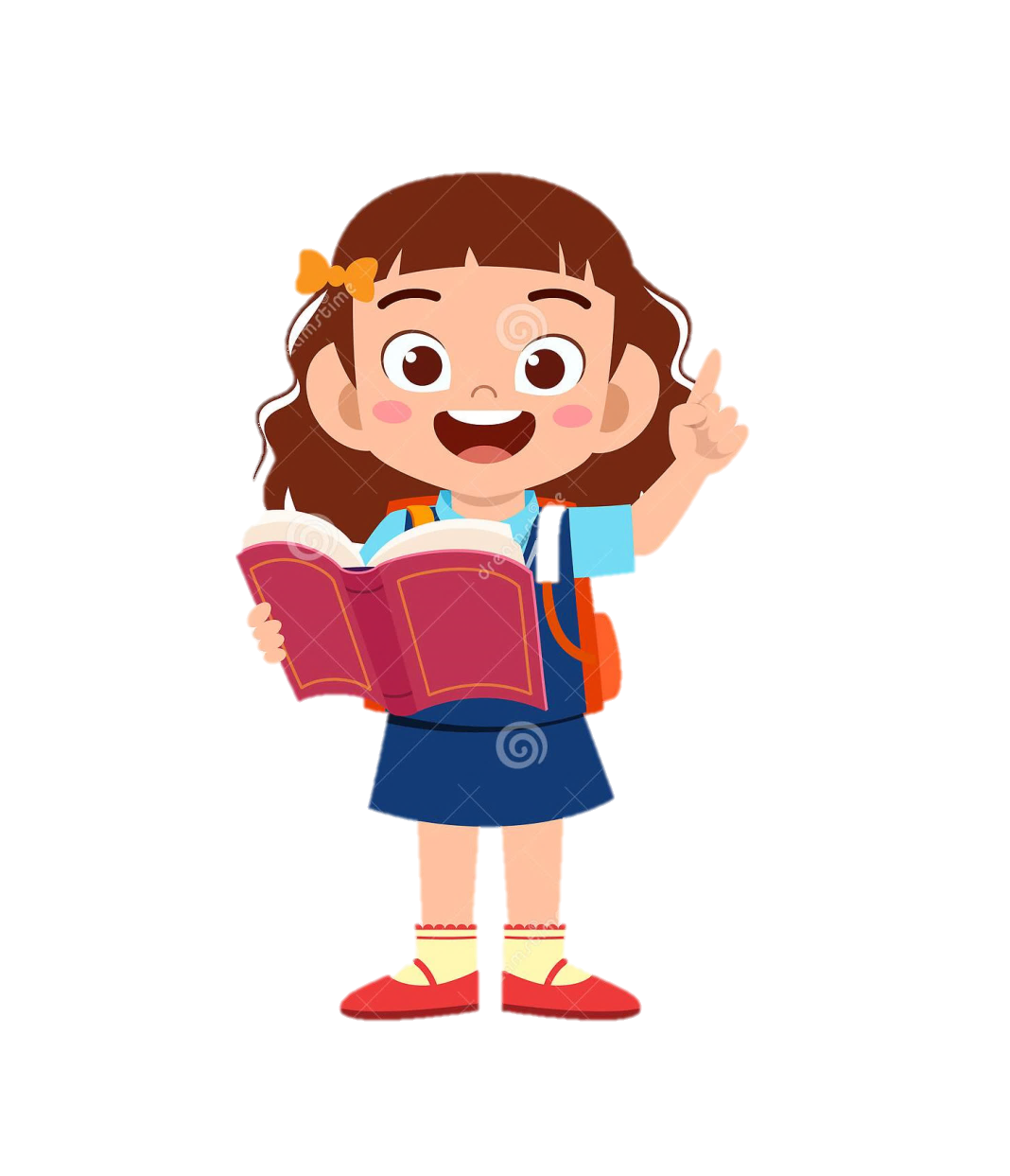 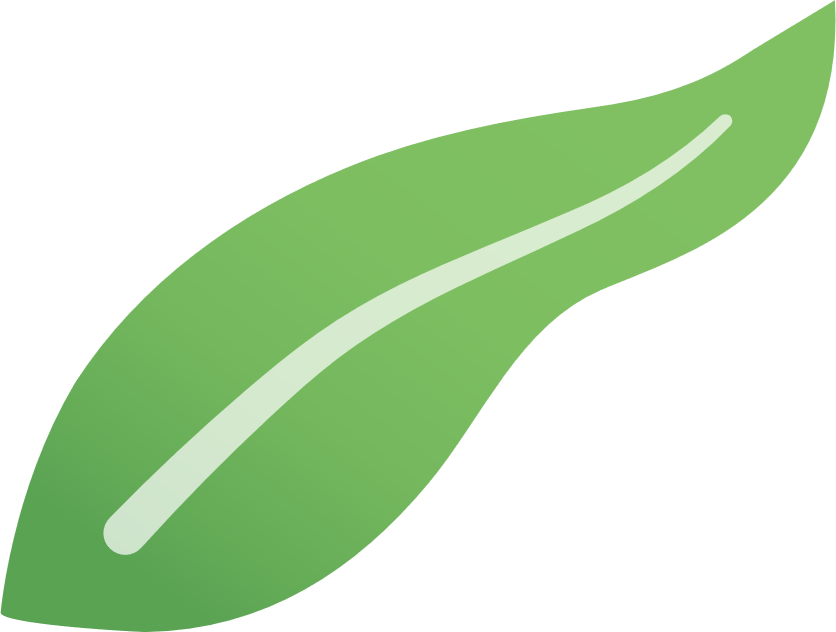 Đọc trước lớp
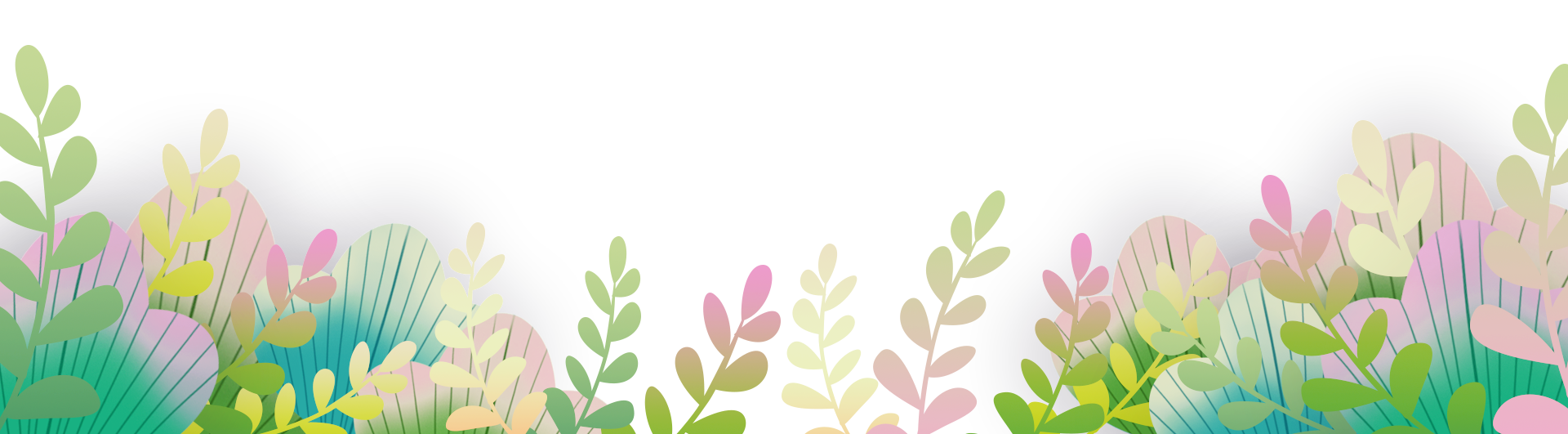 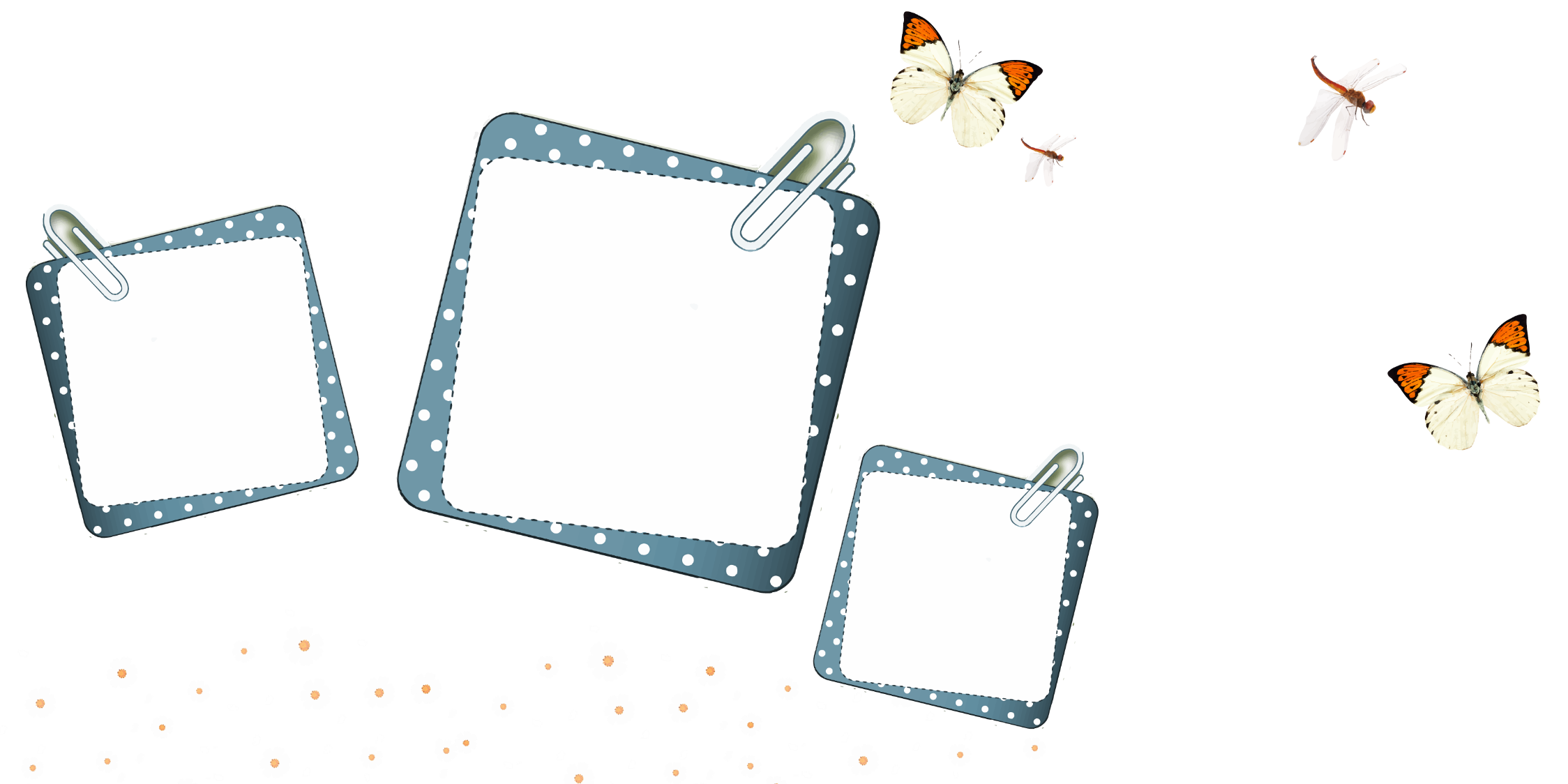 - Ngắt nghỉ rõ ràng, đúng chỗ.
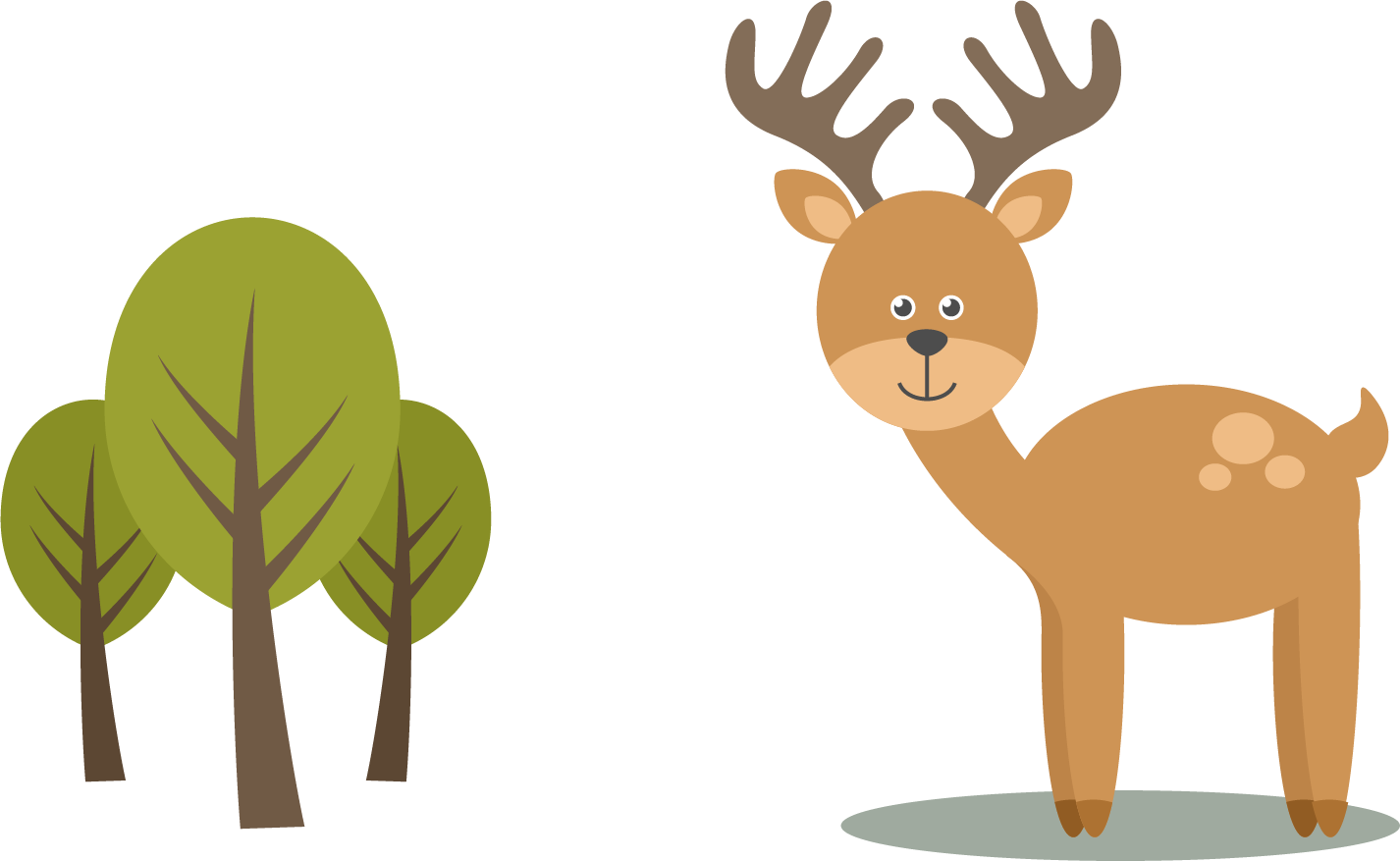 - Đọc to, rõ ràng, diễn cảm.
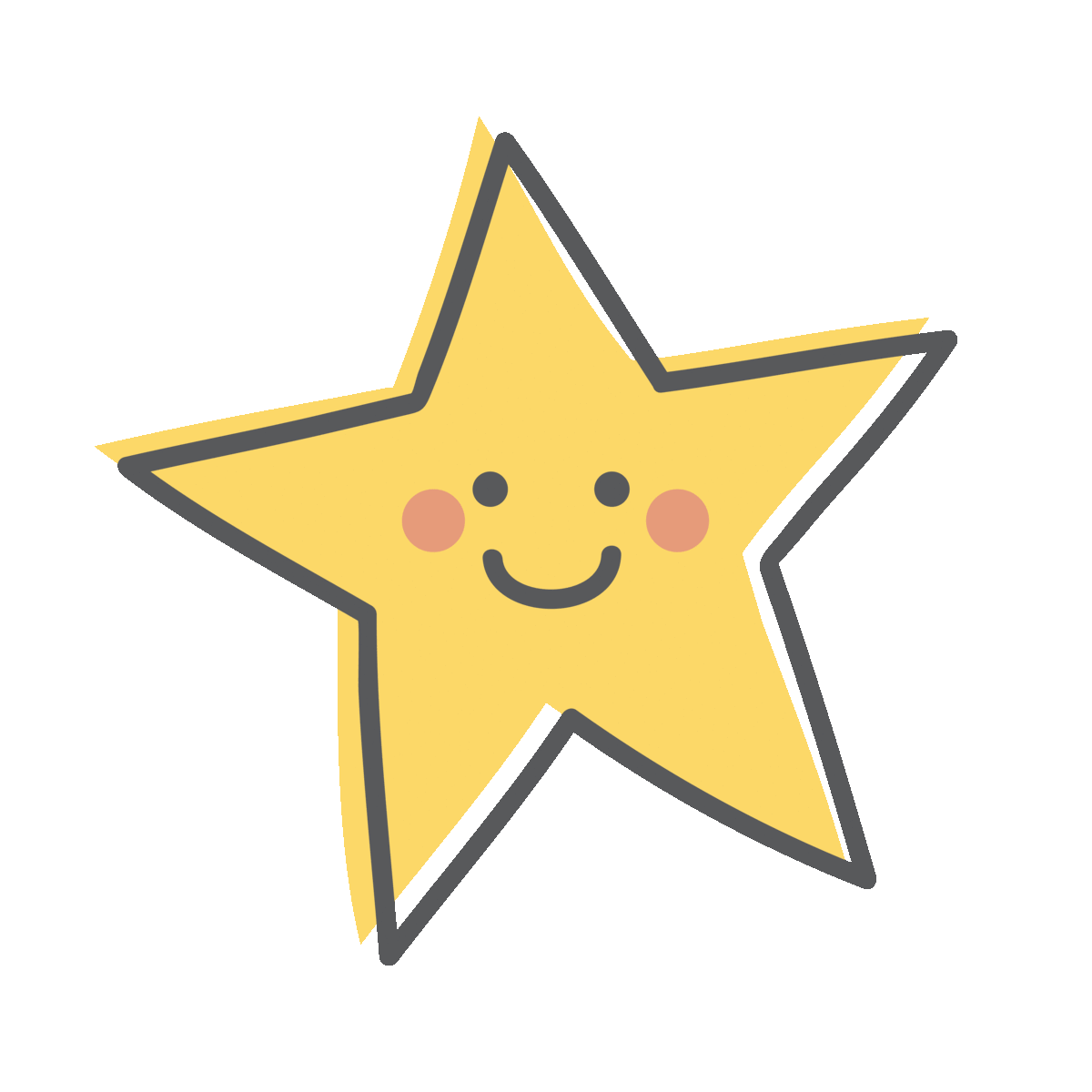 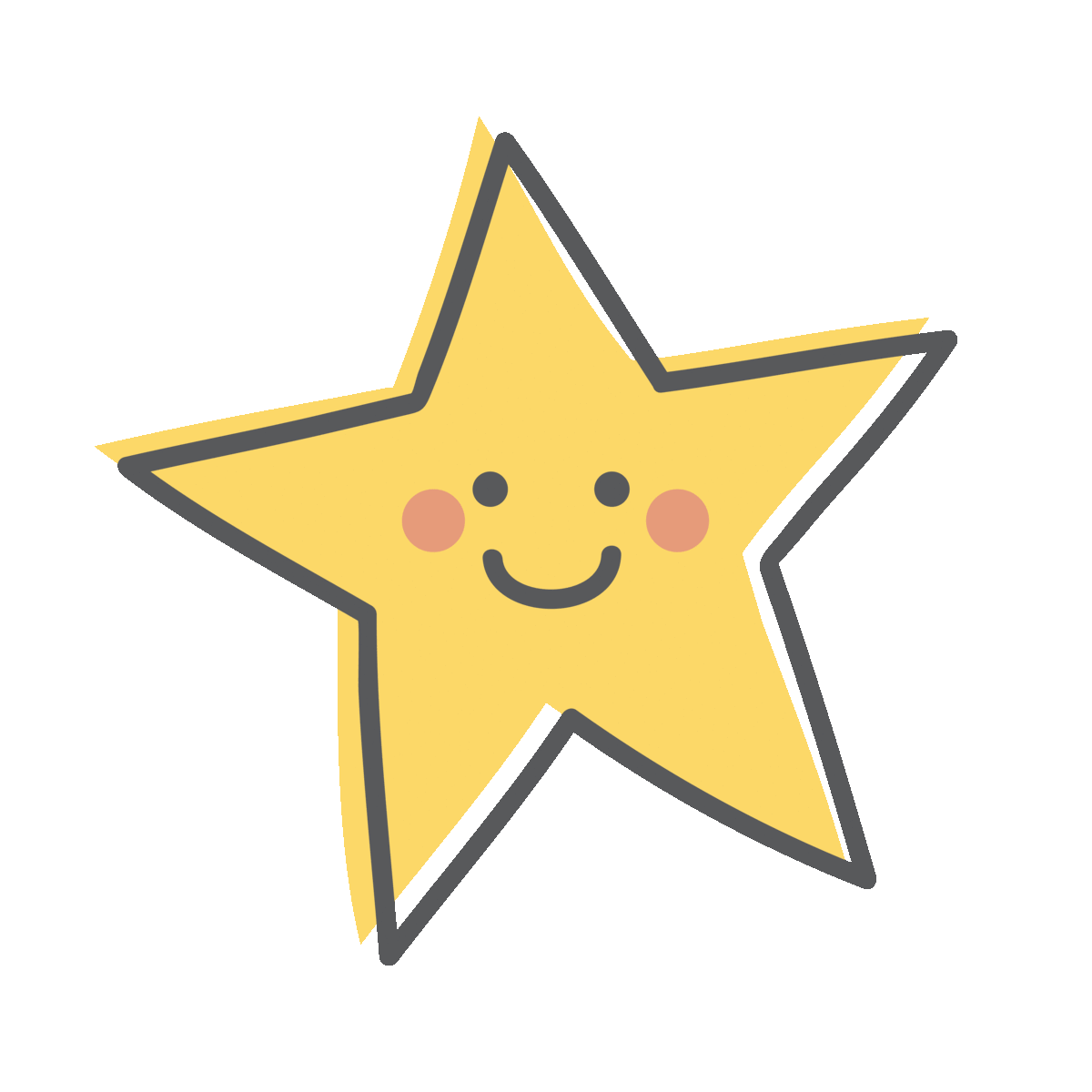 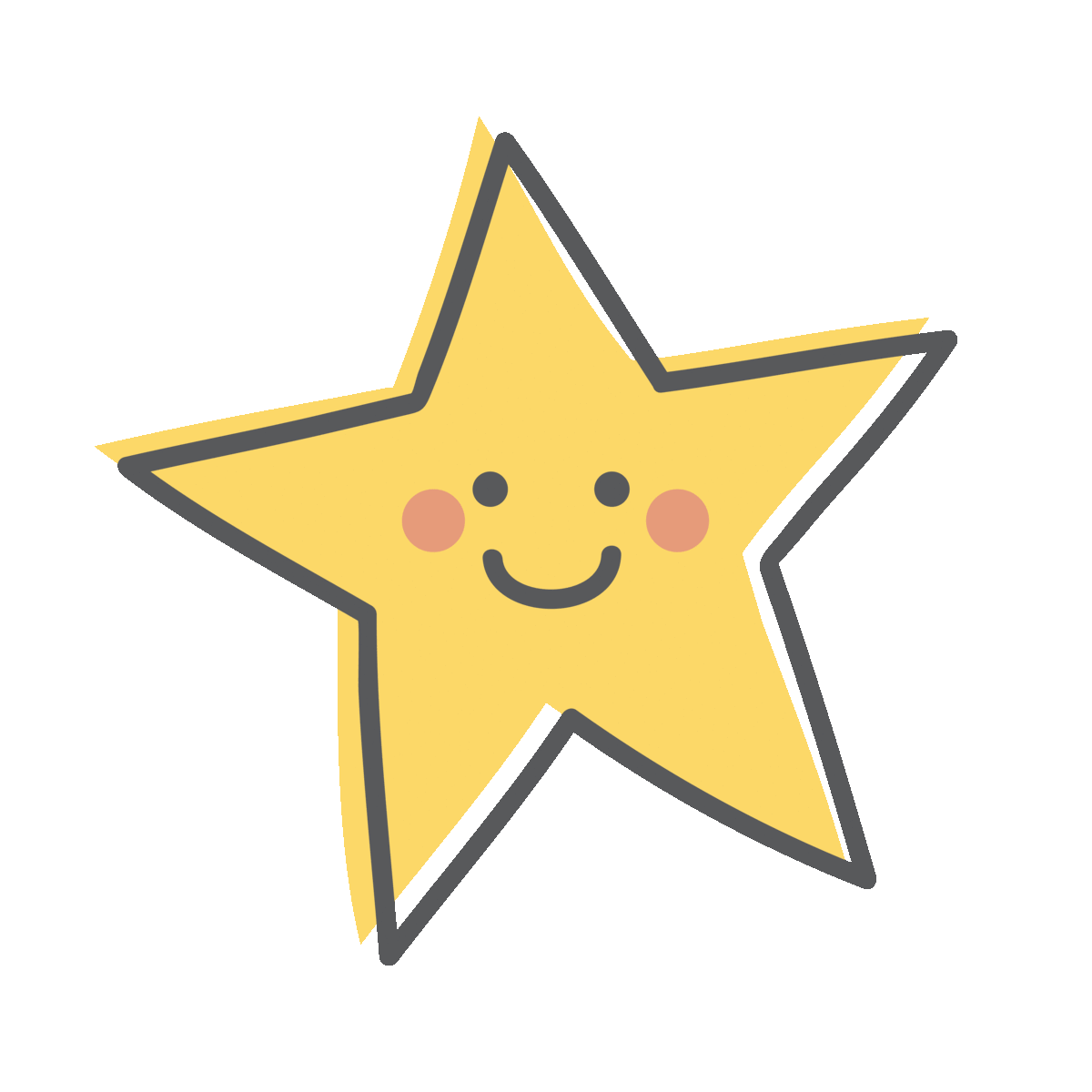 Chú ý đọc đúng những từ khó.
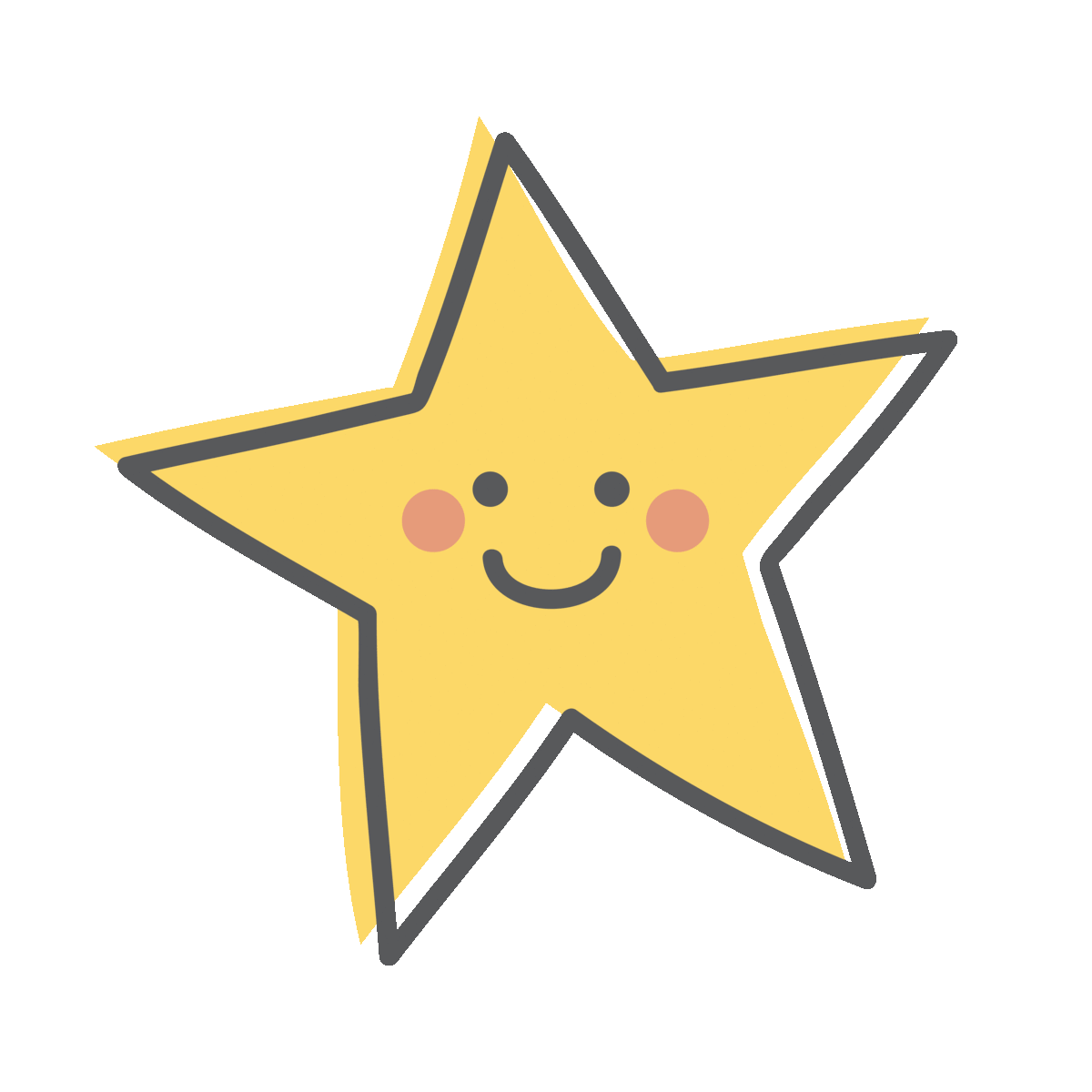 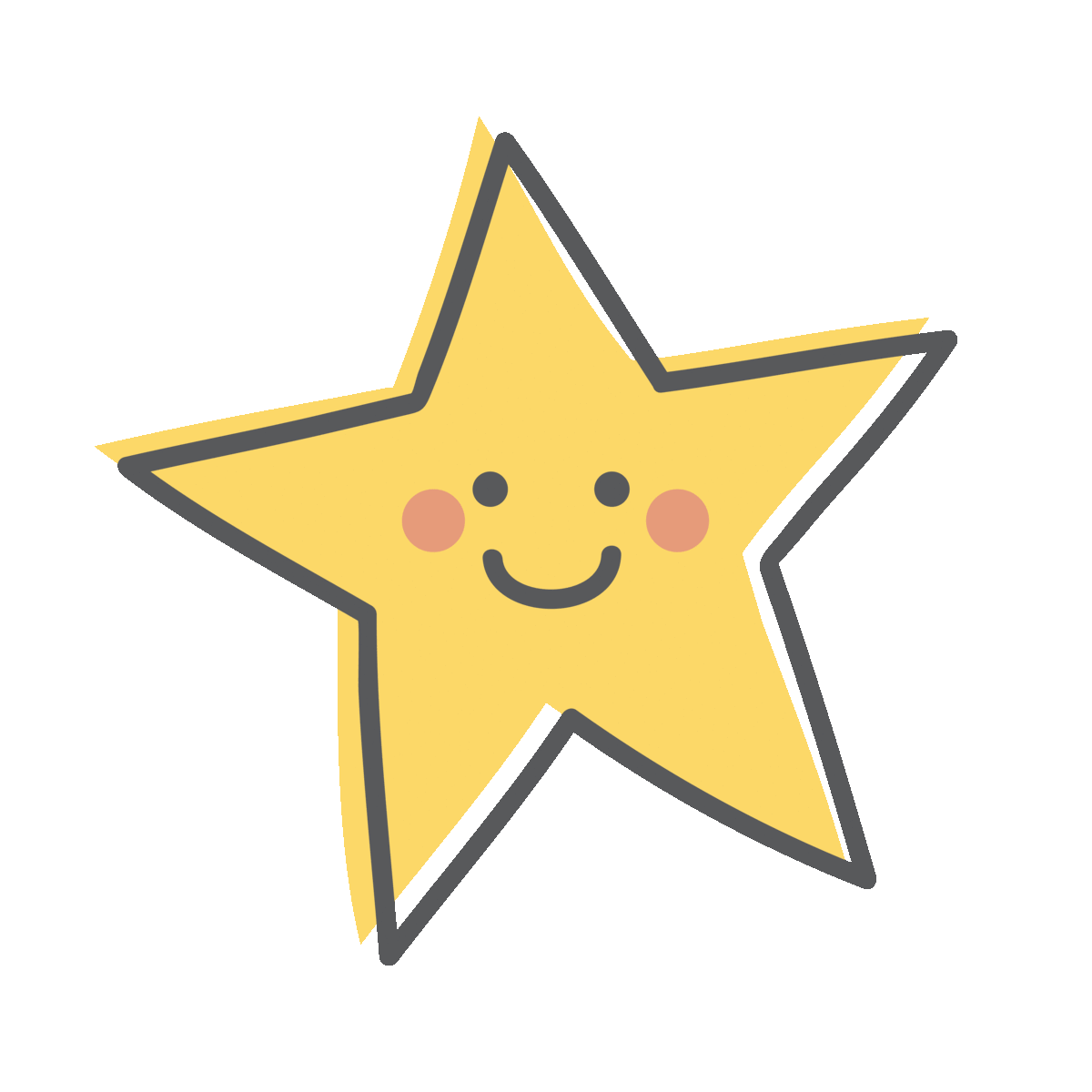 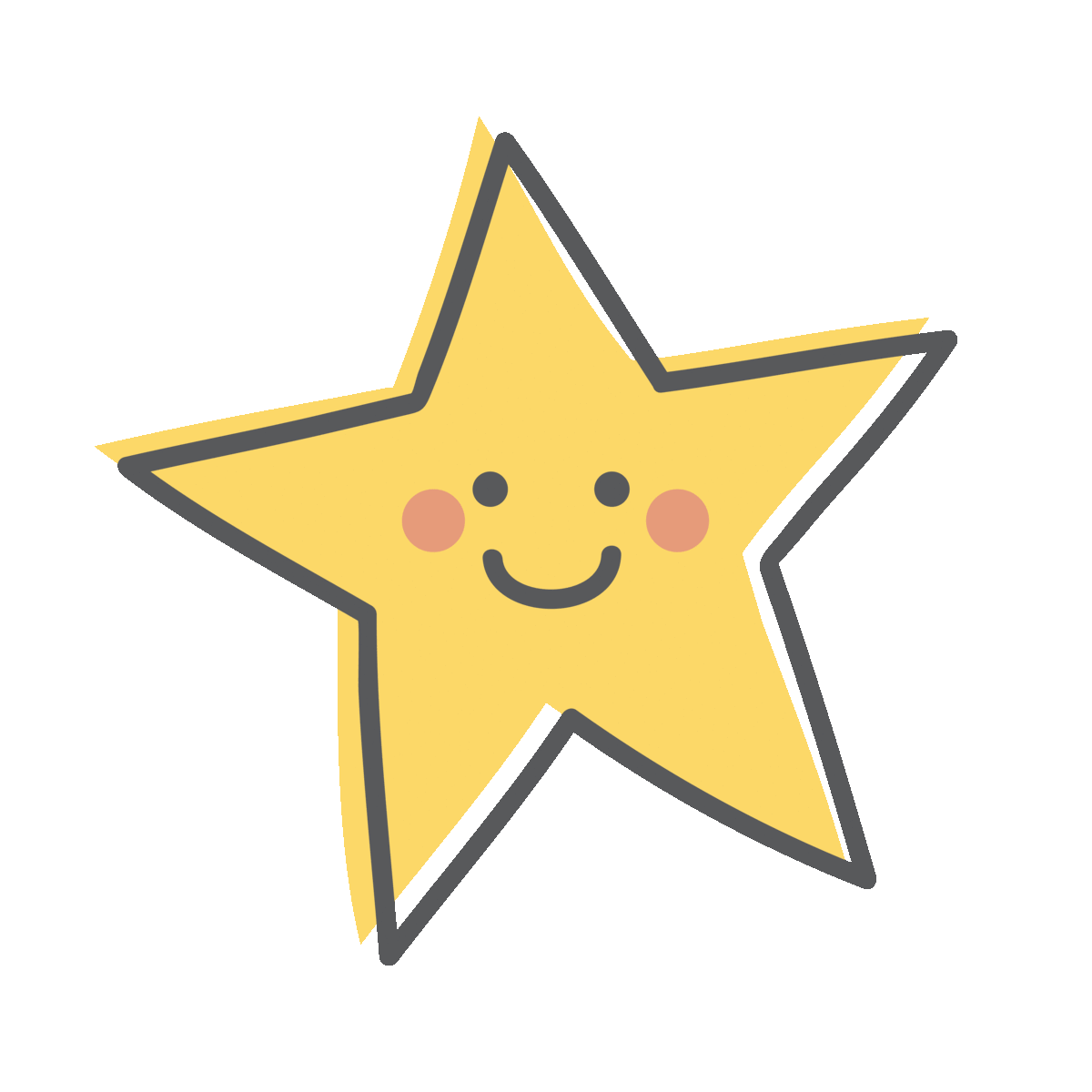 Đánh giá:
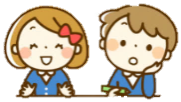 CHỢ NỔI CÀ MAU
Luyện đọc toàn bài
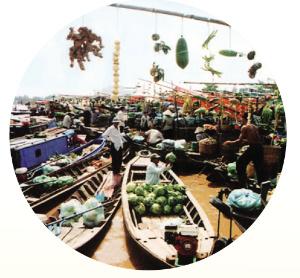 Chợ họp lúc bình minh lên. Hàng trăm chiếc ghe to, nhỏ đậu sát vào nhau thành một dãy dài, người bán, người mua trùng trình trên sóng nước. Chủ ghe tất bật bày biện hàng hóa gọn ghẽ, tươi tắn và tinh tươm.
     Chợ nổi Cà Mau chỉ tập trung bán buôn rau, trái miệt vườn. Bạn không cần ghé vào từng ghe để xem hàng c ó những gì. Bạn cứ nhìn cái nhánh cây thon, dài buộc ở đầu ghe kia,
1
2
trên cây treo gì thì ghe bán thức ấy. Đó là tiếng chào mời không lời. Chẳng cần rao bán, chèo kéo những khách cầm lòng sao được với cái màu đỏ au au của chùm chôm chôm, vàng ươm của khóm, xoài; xanh riết của cóc, ổi; tím của cà…
    Giữa chợ nổi Cà Mau, ngập tràn hồn tôi cái cảm giác như gặp được những khu vườn, rẫy khóm, rẫy mía miên man dọc triền sông Trẹm quê mình.
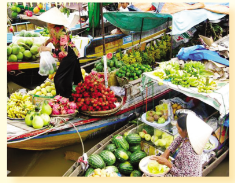 3
Theo Nguyễn Ngọc Tư
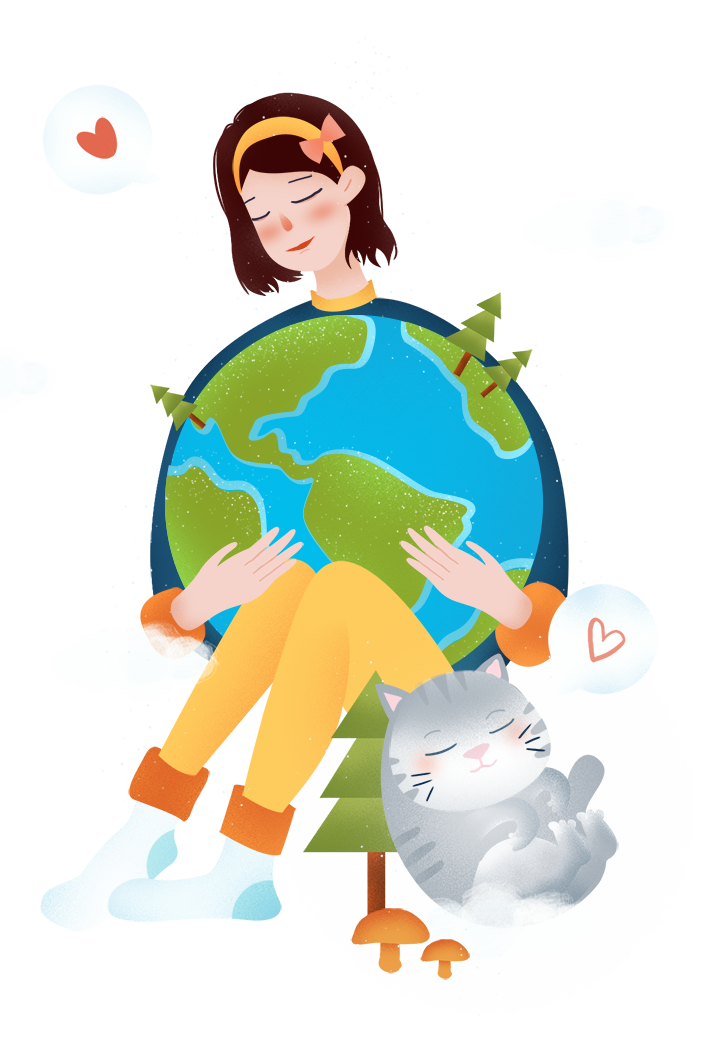 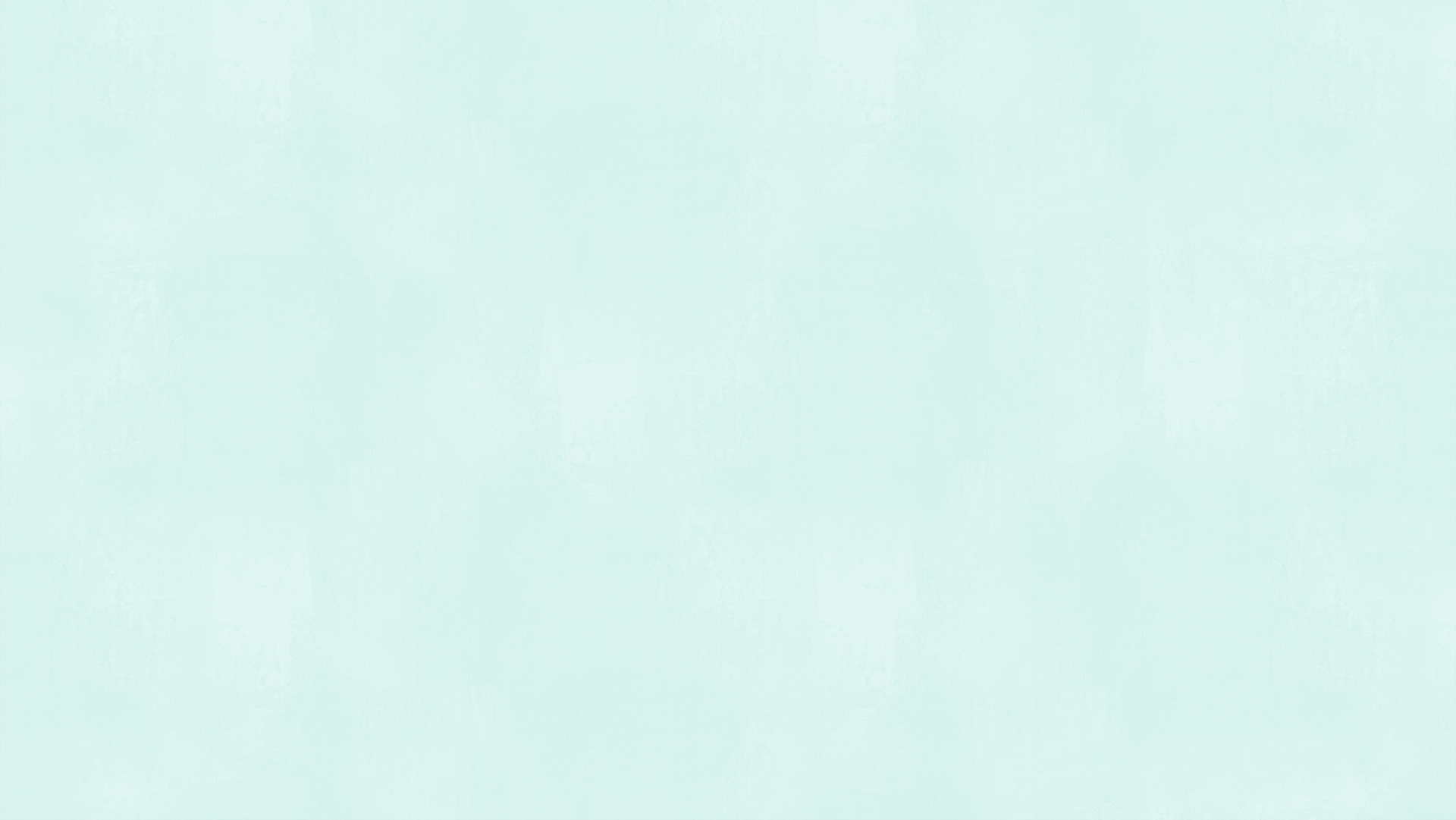 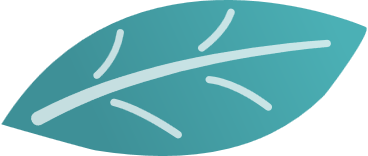 Tiết 02
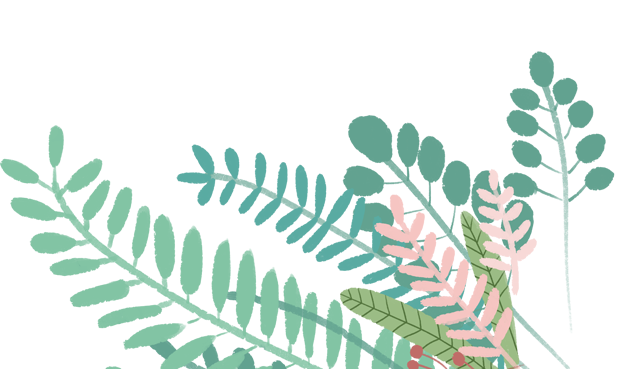 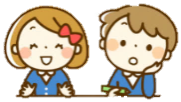 CHỢ NỔI CÀ MAU
Đọc toàn bài
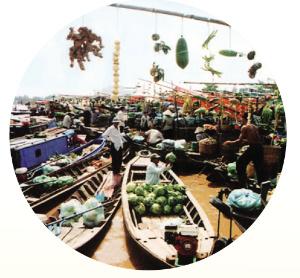 Chợ họp lúc bình minh lên. Hàng trăm chiếc ghe to, nhỏ đậu sát vào nhau thành một dãy dài, người bán, người mua trùng trình trên sóng nước. Chủ ghe tất bật bày biện hàng hóa gọn ghẽ, tươi tắn và tinh tươm.
     Chợ nổi Cà Mau chỉ tập trung bán buôn rau, trái miệt vườn. Bạn không cần ghé vào từng ghe để xem hàng có những gì. Bạn cứ nhìn cái nhánh cây thon, dài buộc ở đầu ghe kia,
1
2
trên cây treo gì thì ghe bán thức ấy. Đó là tiếng chào mời không lời. Chẳng cần rao bán, chèo kéo những khách cầm lòng sao được với cái màu đỏ au au của chùm chôm chôm, vàng ươm của khóm, xoài; xanh riết của cóc, ổi; tím của cà…
    Giữa chợ nổi Cà Mau, ngập tràn hồn tôi cái cảm giác như gặp được những khu vườn, rẫy khóm, rẫy mía miên man dọc triền sông Trẹm quê mình.
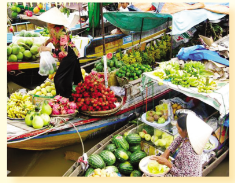 3
Theo Nguyễn Ngọc Tư
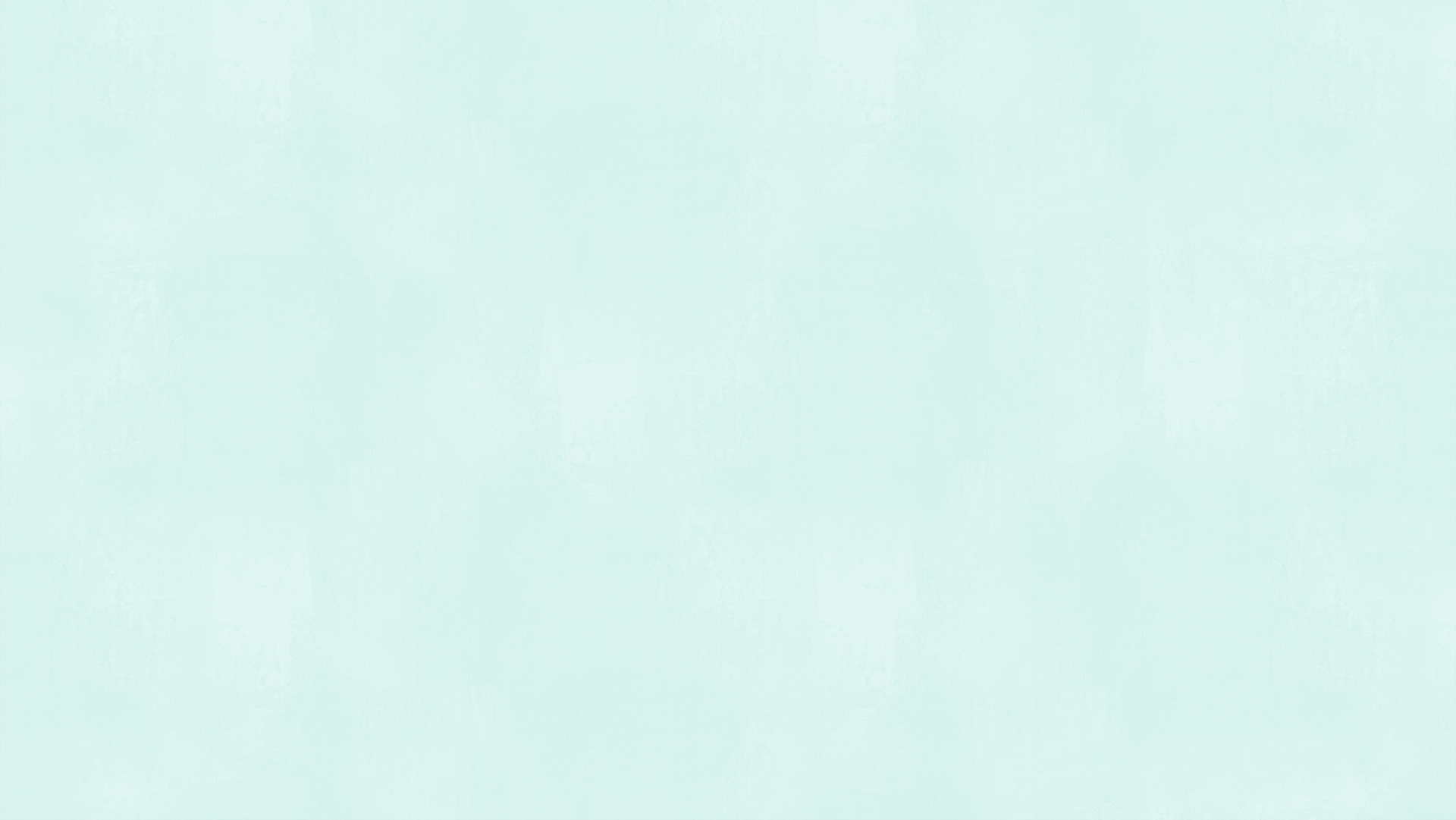 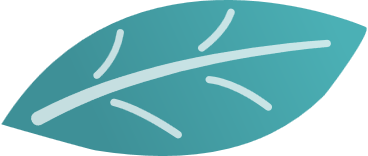 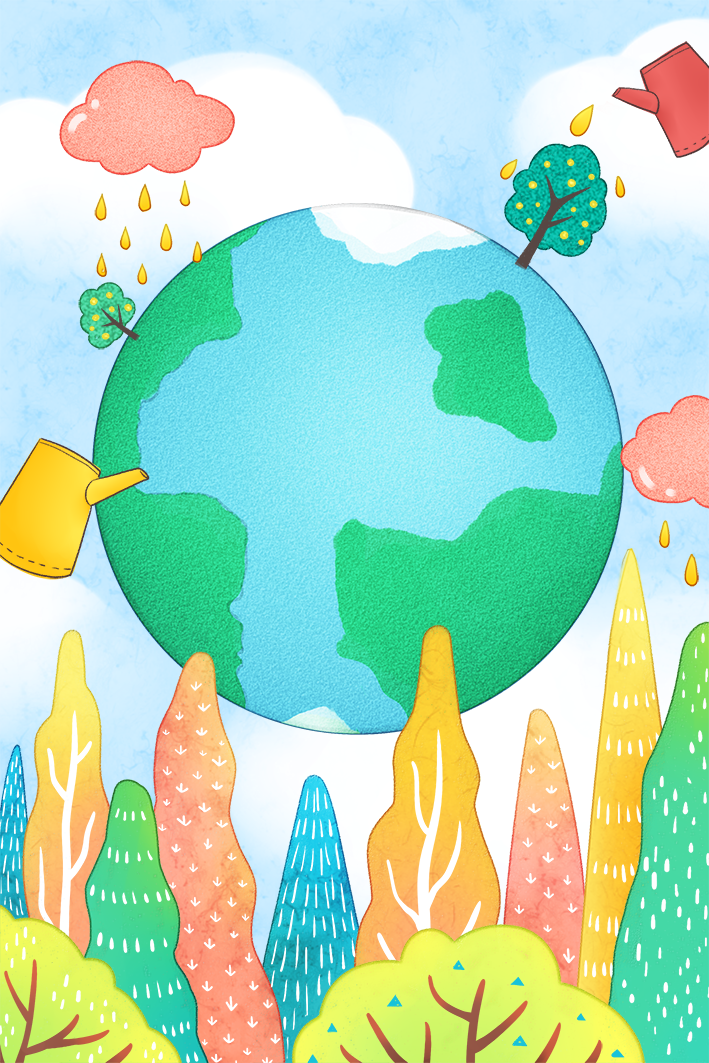 TRẢ LỜI 
CÂU HỎI
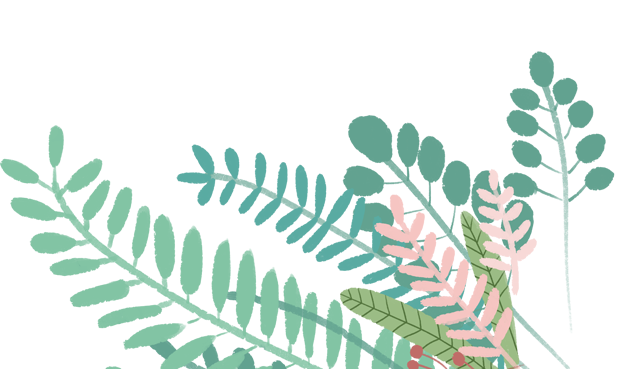 Đọc đoạn 1.
CHỢ NỔI CÀ MAU
Chợ họp lúc bình minh lên. Hàng trăm chiếc ghe to, nhỏ đậu sát vào nhau thành một dãy dài, người bán, người mua trùng trình trên sóng nước. Chủ ghe tất bật bày biện hàng hóa gọn ghẽ, tươi tắn và tinh tươm.
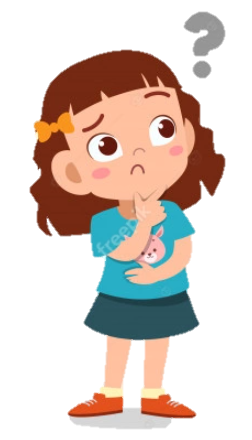 1.  Chợ nổi Cà Mau họp vào lúc nào, ở đâu?
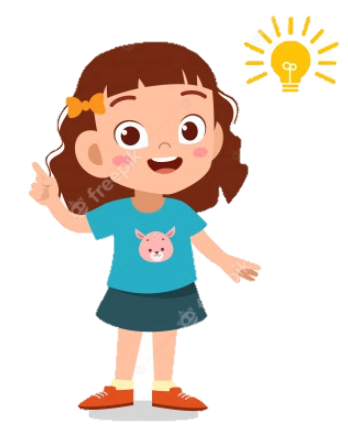 Chợ nổi Cà Mau họp vào lúc bình minh lên ở trên những chiếc ghe giữa dòng nước.
Đọc đoạn 2
CHỢ NỔI CÀ MAU
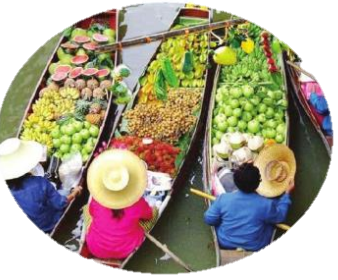 Chợ nổi Cà Mau chỉ tập trung bán buôn rau, trái miệt vườn. Bạn không cần ghé vào từng ghe để xem hàng có những gì. Bạn cứ nhìn cái nhánh cây thon, dài buộc ở đầu ghe kia, trên cây treo gì thì ghe bán thức ấy. Đó là tiếng chào mời không lời. Chẳng cần rao bán, chèo kéo những khách cầm lòng sao được với cái màu đỏ au au của chùm chôm chôm, vàng ươm của khóm, xoài; xanh riết của cóc, ổi; tím của cà…
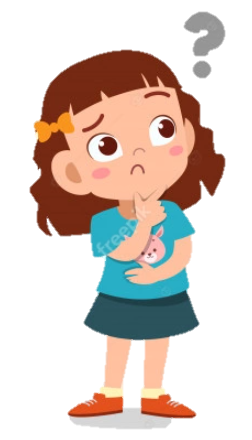 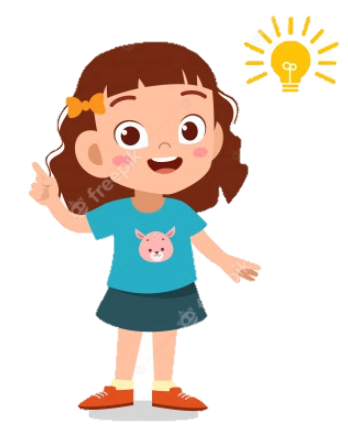 2. Chợ nổi có gì khác lạ so với chợ trên đất liền?
Người bán, người mua đều trùng trình trên sóng nước; chợ nổi chủ yếu bán rau, bán trái cây miệt vườn, hàng hóa được đặt trên ghe, trên sông.
Đọc lại bài.
CHỢ NỔI CÀ MAU
3. Tìm những hình ảnh diễn tả cảnh sinh hoạt tấp nập của chợ nổi.
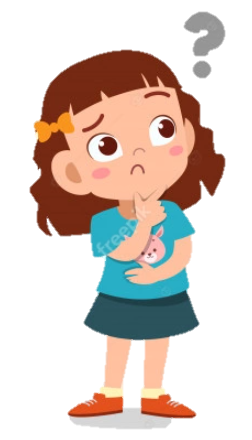 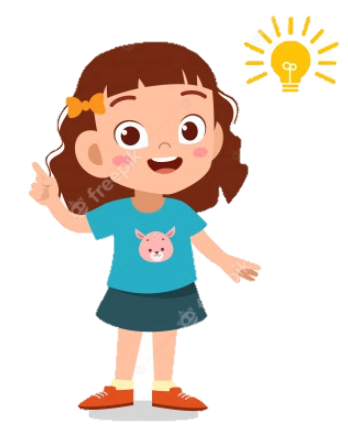 ⇨ - Hàng trăm chiếc ghe to nhỏ đậu sát vào nhau thành một dãy dài.
- Chủ ghe tất bật bày biện hàng hóa gọn ghẽ, tinh tươm.
- Chẳng cần rao bán, chèo kéo những khách cầm lòng sao được với cái màu đỏ au au của chùm chôm chôm, vàng ươm của khóm, xoài; xanh riết của cóc, ổi; tím của cà…
Đọc đoạn cuối bài
CHỢ NỔI CÀ MAU
Giữa chợ nổi Cà Mau, ngập tràn hồn tôi cái cảm giác như gặp được những khu vườn, rẫy khóm, rẫy mía miên man dọc triền sông Trẹm quê mình.
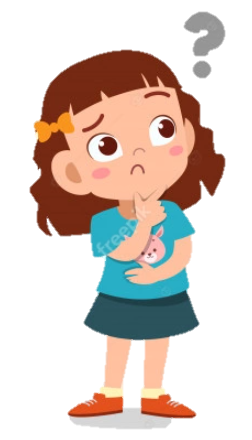 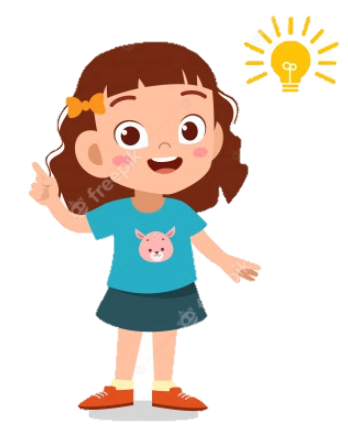 4. Chợ nổi gợi cho tác giả cảm giác gì?
⇨ Chợ nổi gợi cho tác giả cảm giác như gặp được những khu vườn, rẫy khóm, rẫy mía miên man dọc triền sông Trẹm quê mình.
 => Gợi cho tác giả cảm giác thân thương của quê hương.
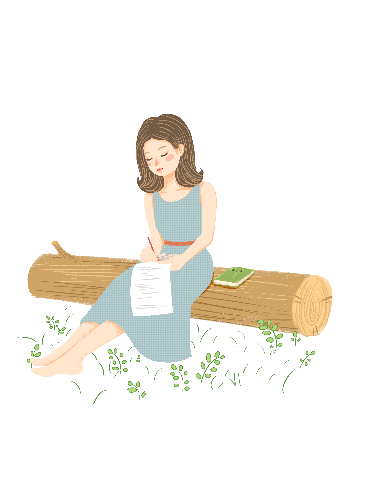 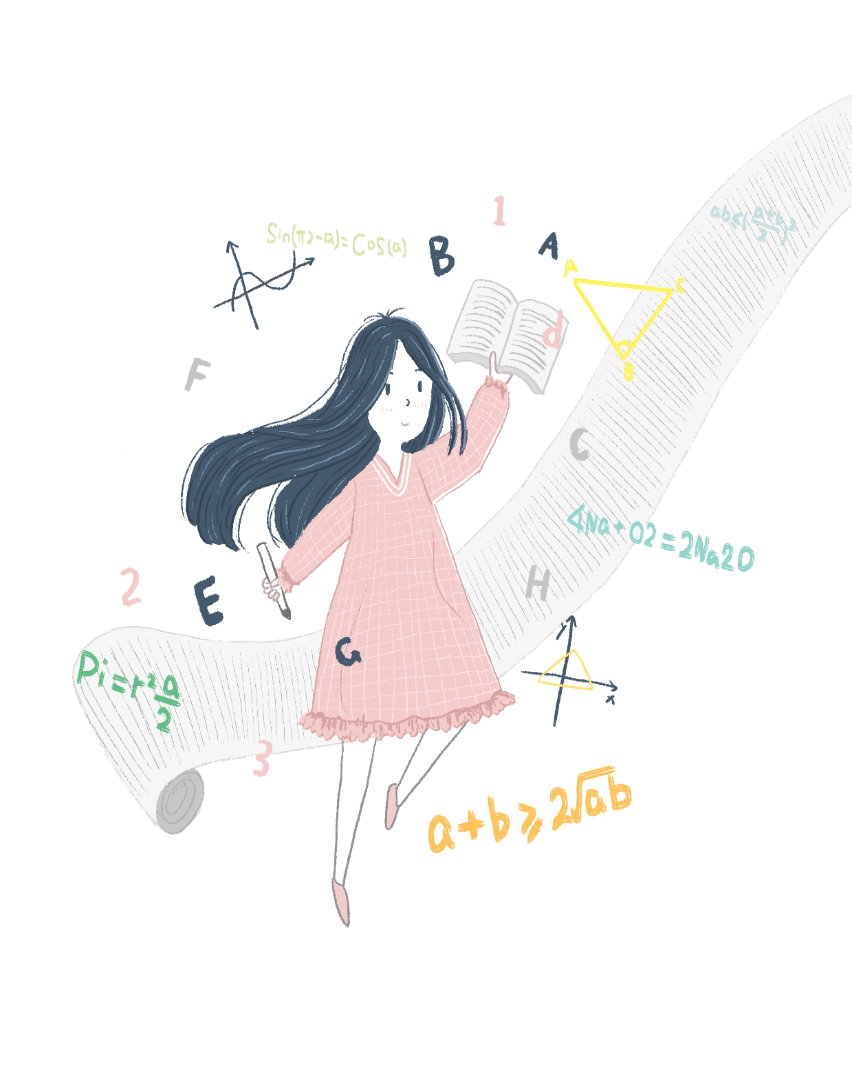 Qua bài bài đọc giúp em hiểu điều gì?
Qua bài bài đọc giúp em hiểu Khung cảnh chợ nổi Cà Mau sôi nổi, tấp nập, đông vui.
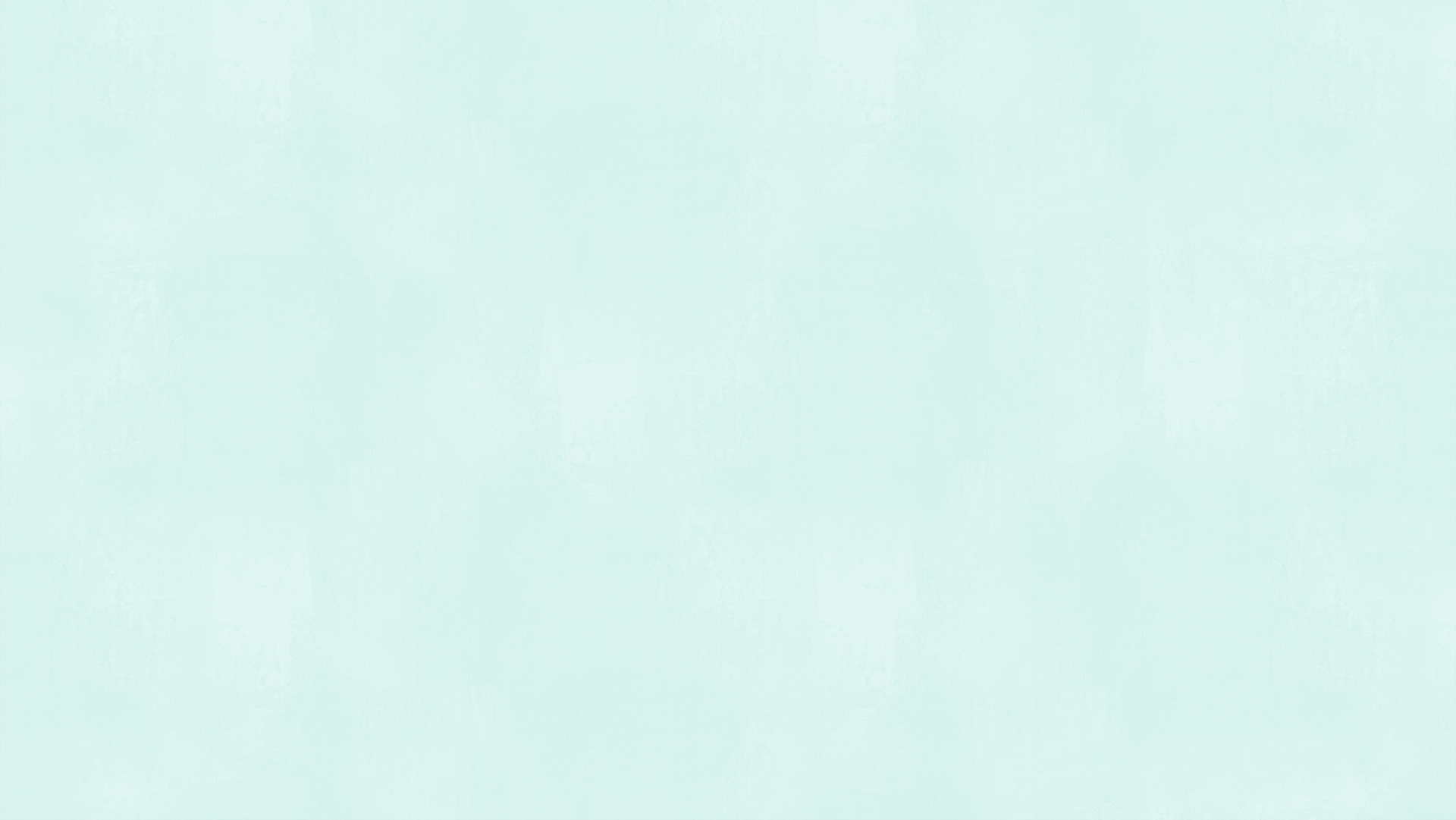 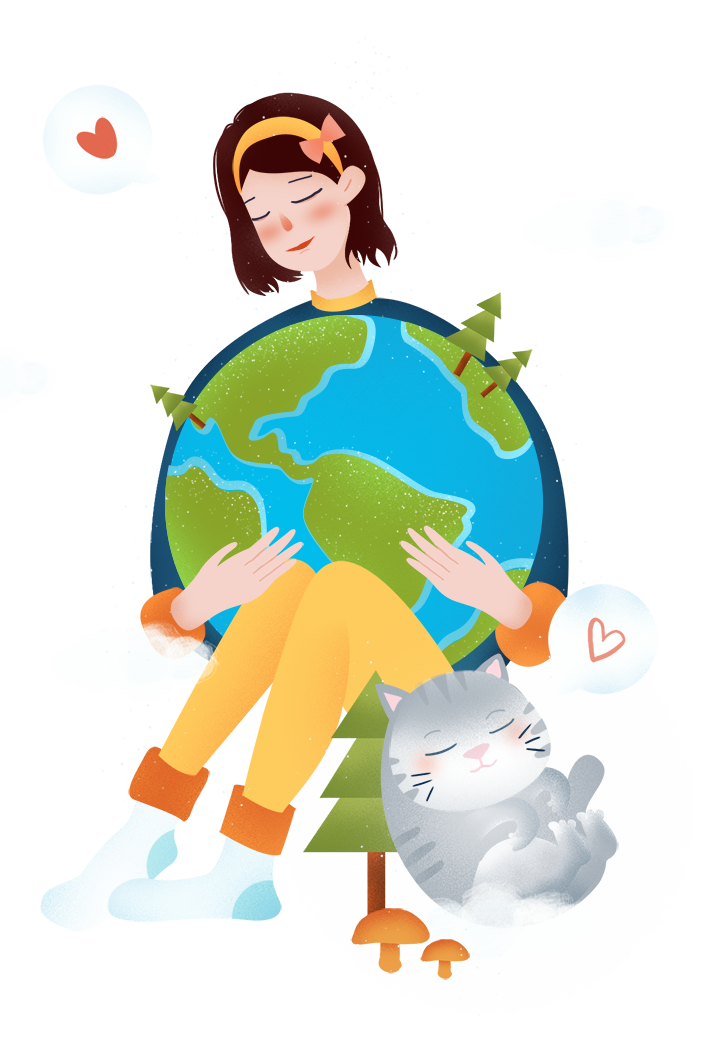 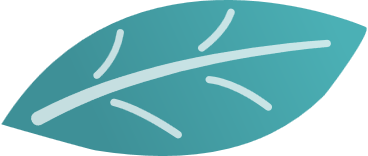 Luyện tập
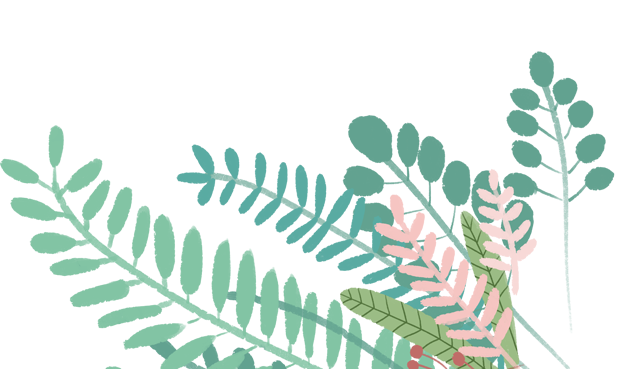 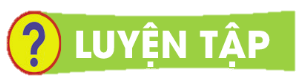 1. Xếp các từ ngữ của một câu có hình ảnh so sánh trong bài thơ vào chỗ phù hợp trong bảng sau:
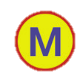 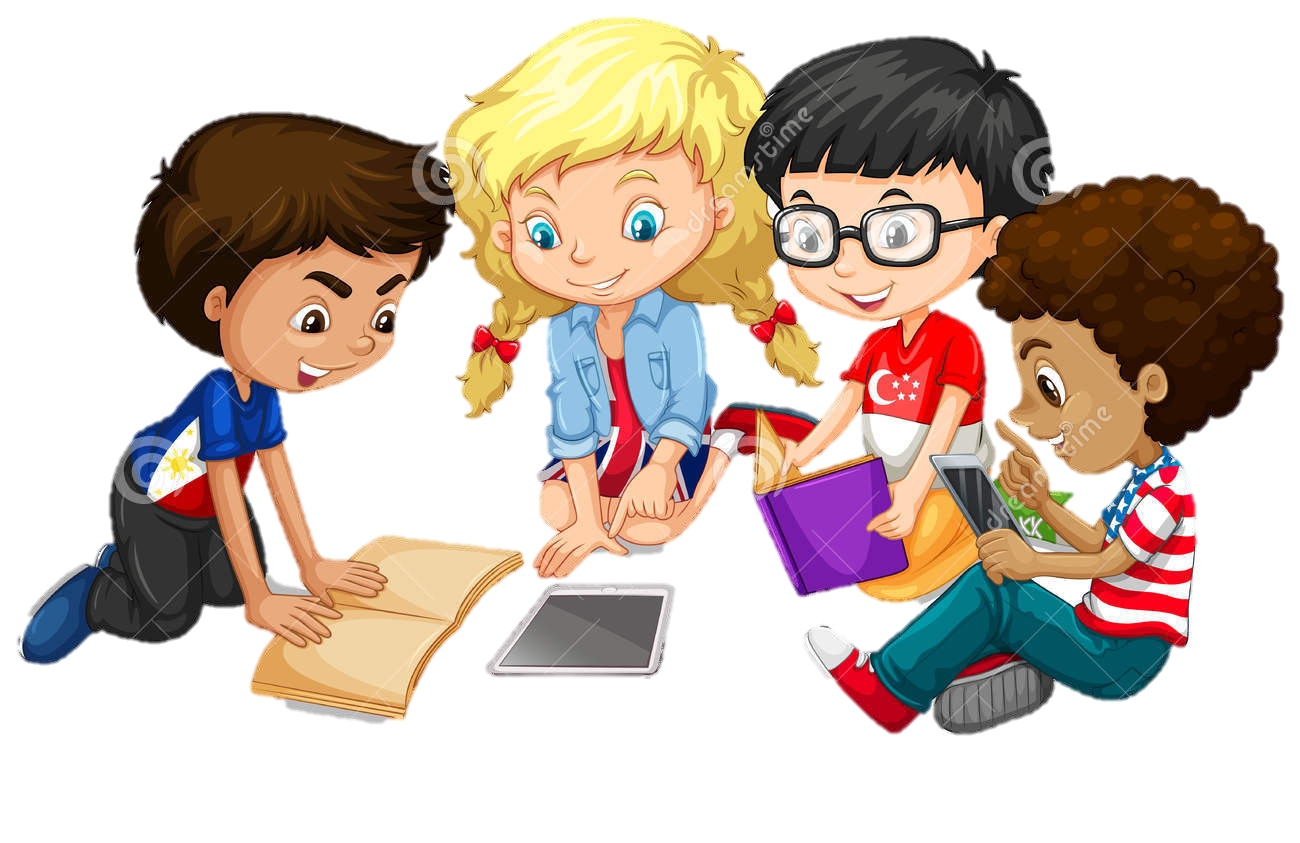 THẢO LUẬN NHÓM ĐÔI
Trao đổi trước lớp
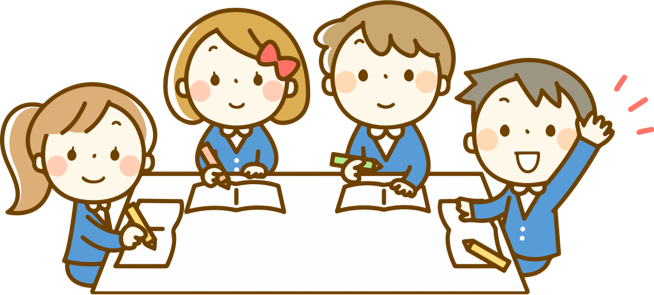 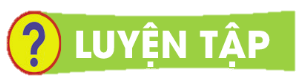 1. Tác giả đã so sánh những nhánh cây treo rau, trái trên thuyền với sự vật nào?
-
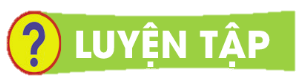 2. Tác giả đã sử dụng những từ ngữ nào để diễn tả sự phong phú, hấp dẫn của rau, trái được bày bán ở chợ nổi Cà Mau?
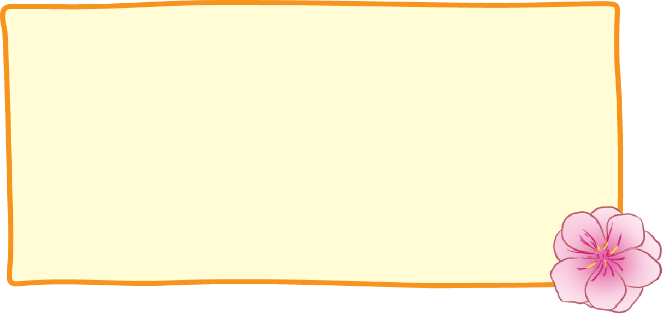 Những từ ngữ diễn tả sự phong phú, hấp dẫn của rau, trái được bày bán ở chợ nổi Cà Mau là: màu đỏ au au của chùm chôm chôm; vàng ươm của khóm, xoài; xanh riết của cóc, ổi; tím của cà,...
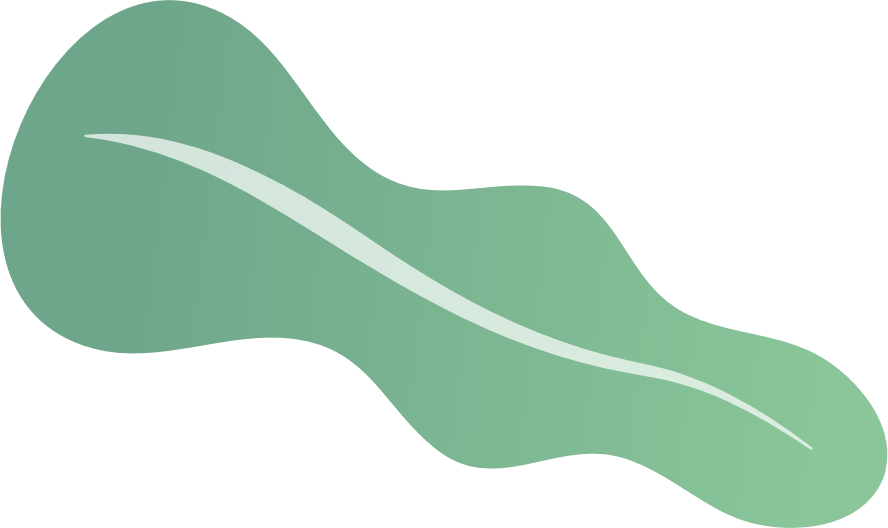 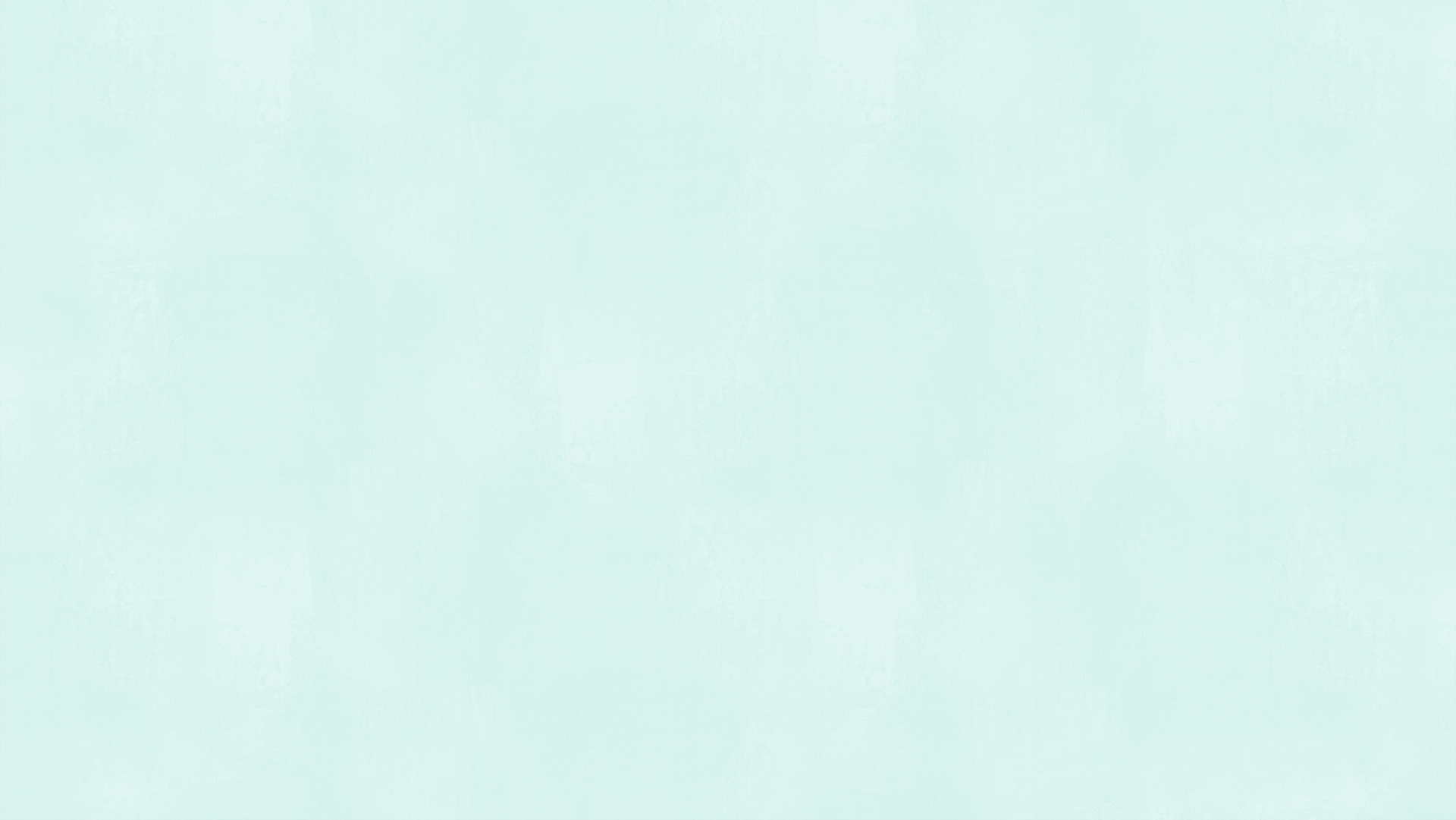 Củng cố và dặn dò
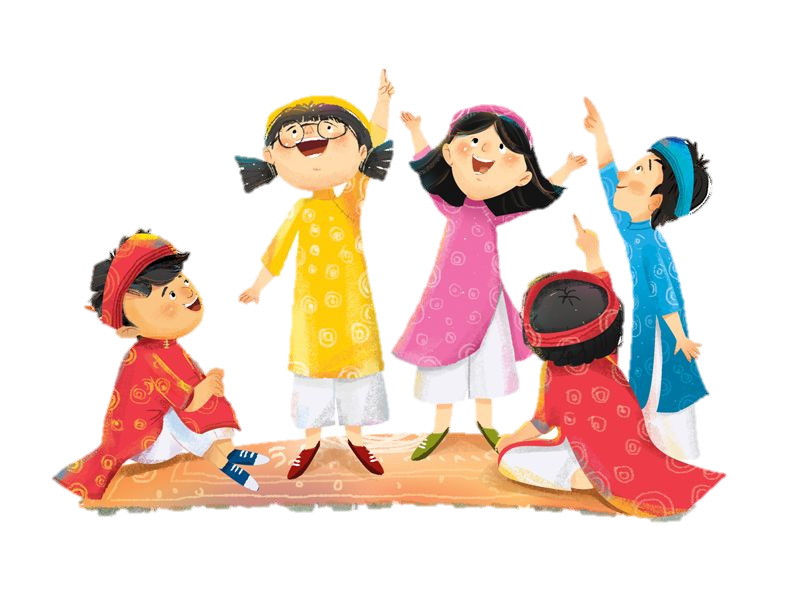 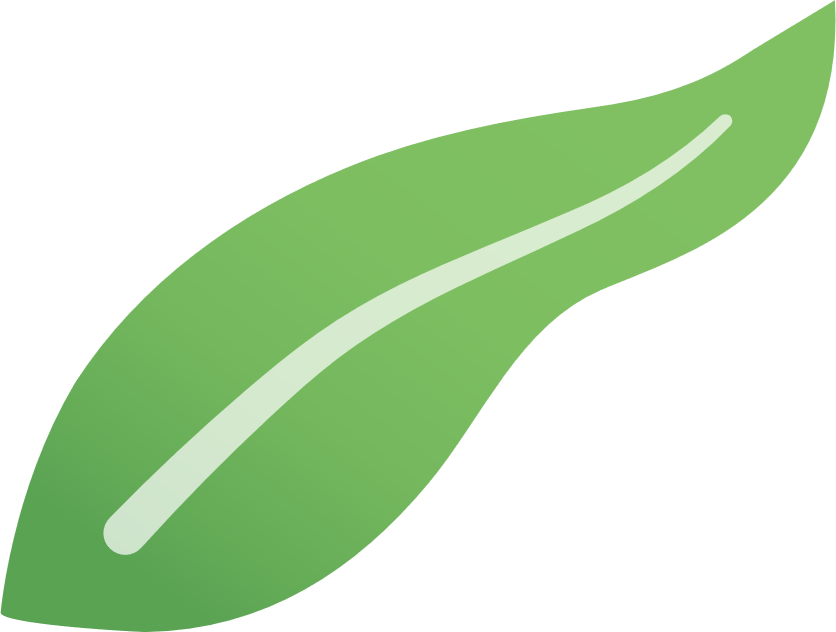 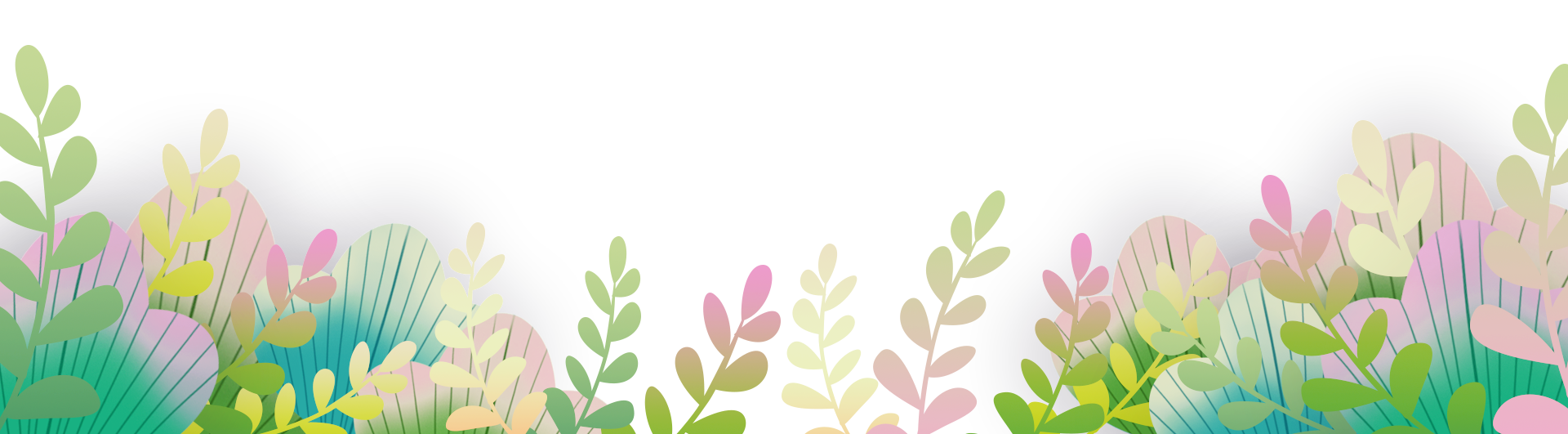 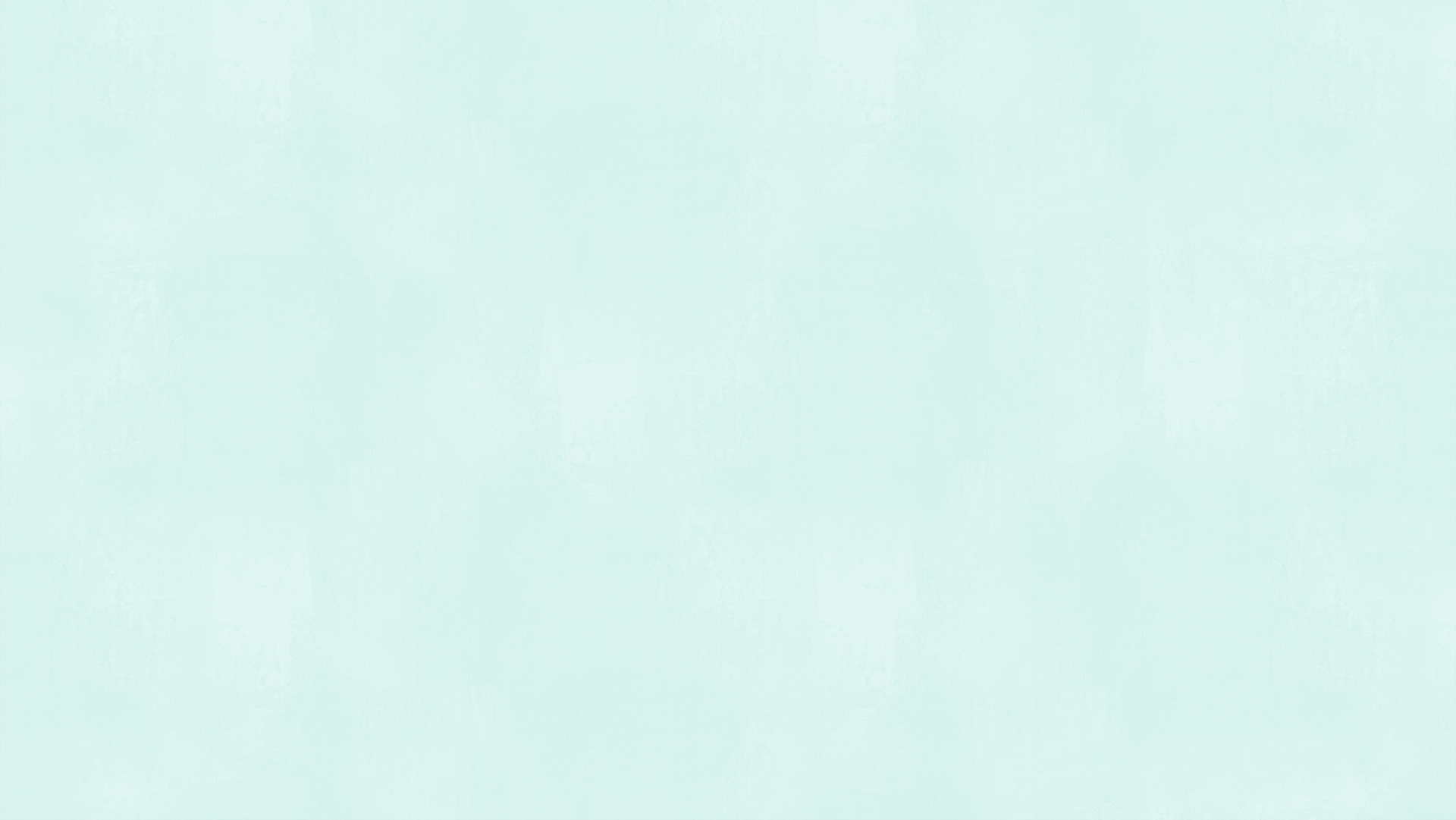 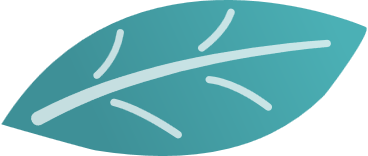 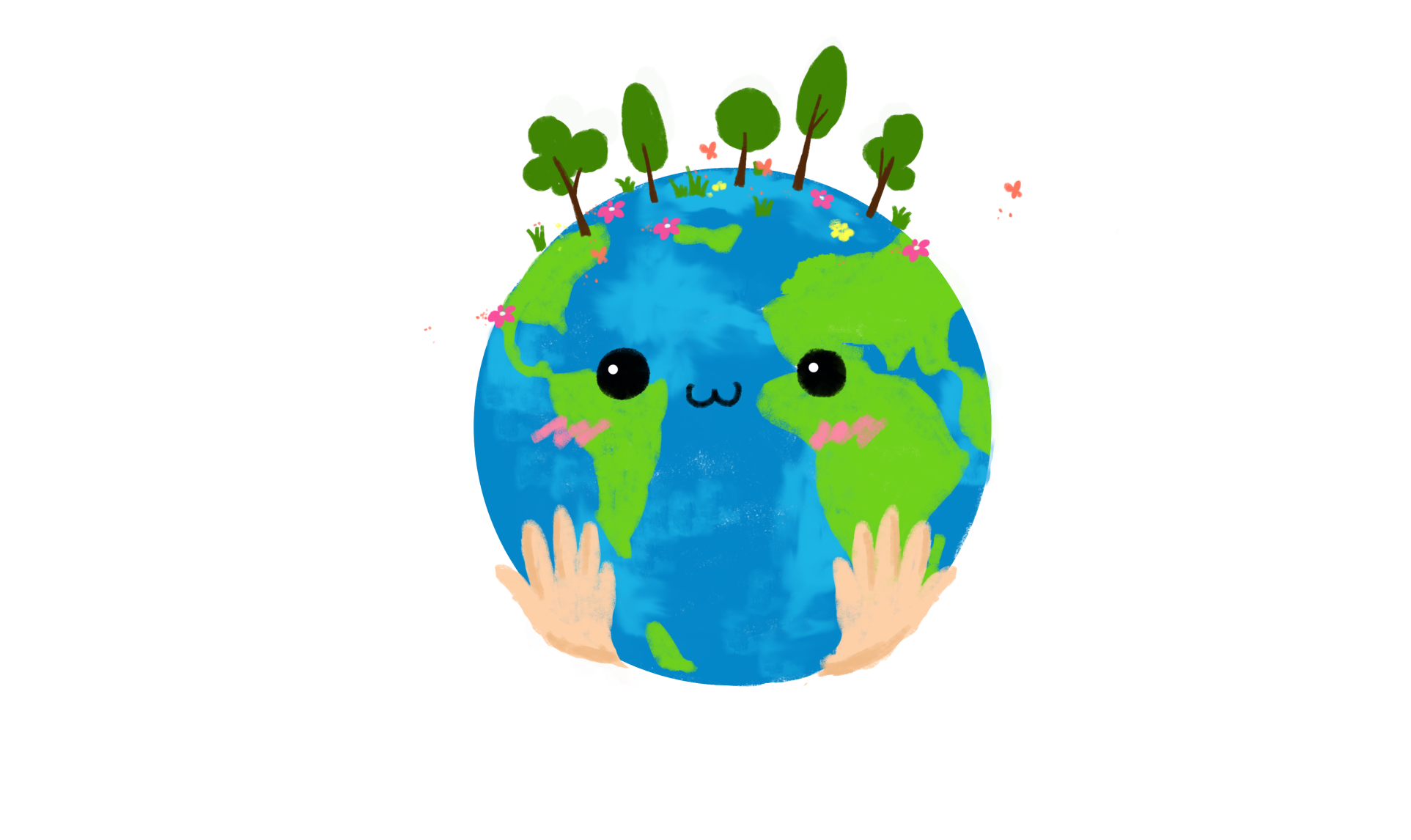 Tạm biệt và hẹn gặp lại
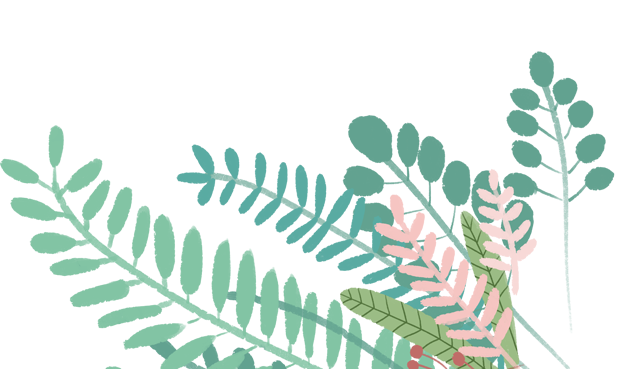